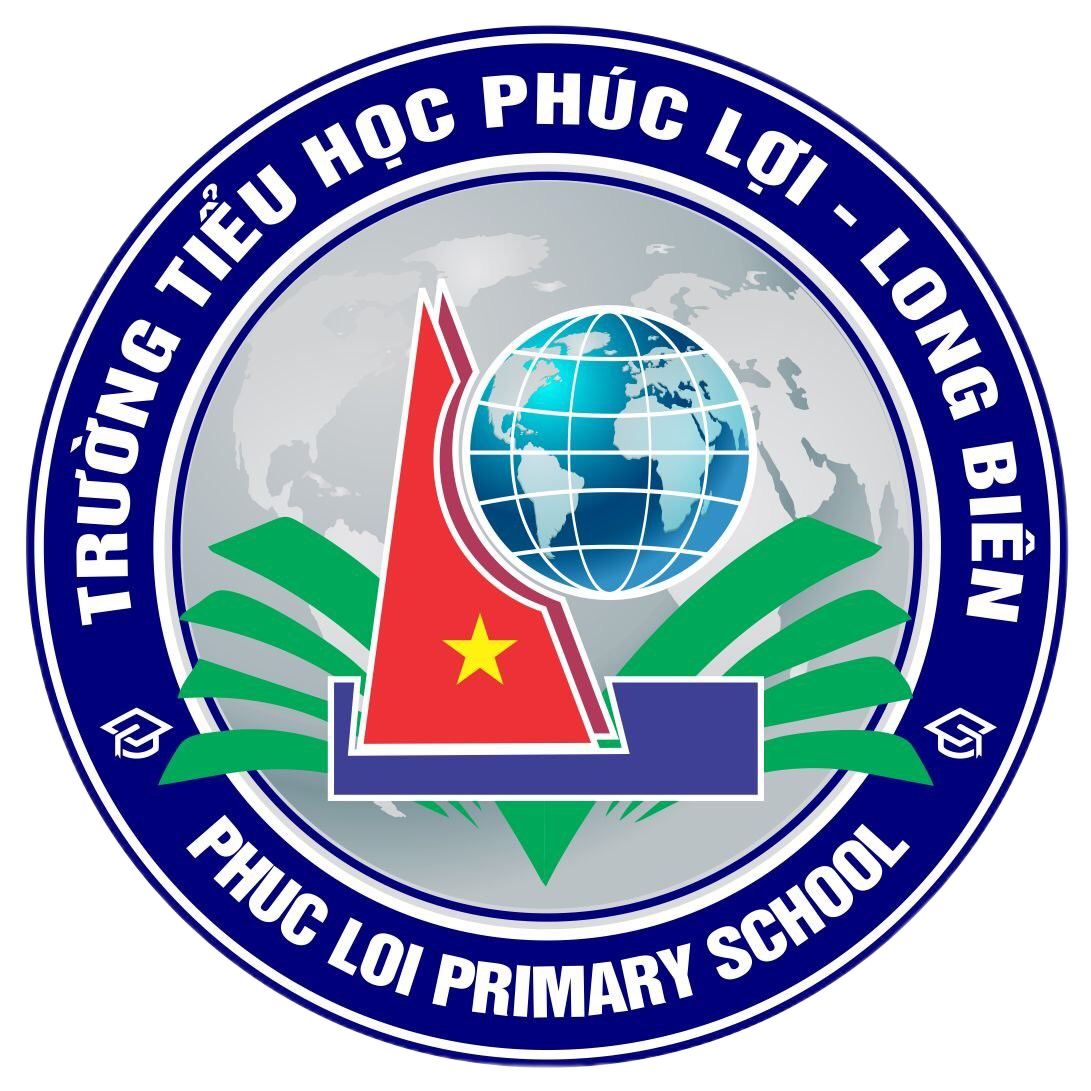 PHÒNG GD &ĐT LONG BIÊN
TRƯỜNG TIỂU HỌC PHÚC LỢI
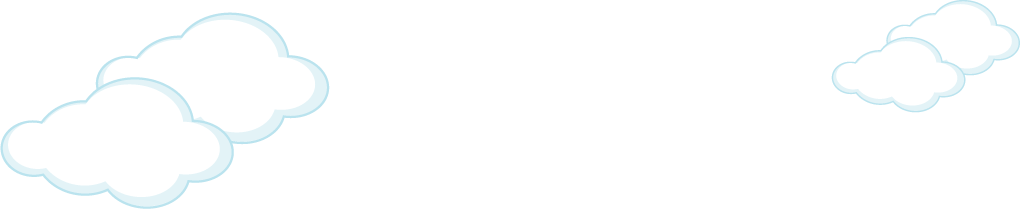 Tự nhiên và Xã hội
Bài 19: Thực vật và động vật 
xung quanh em
(Tiết 2 + 3)
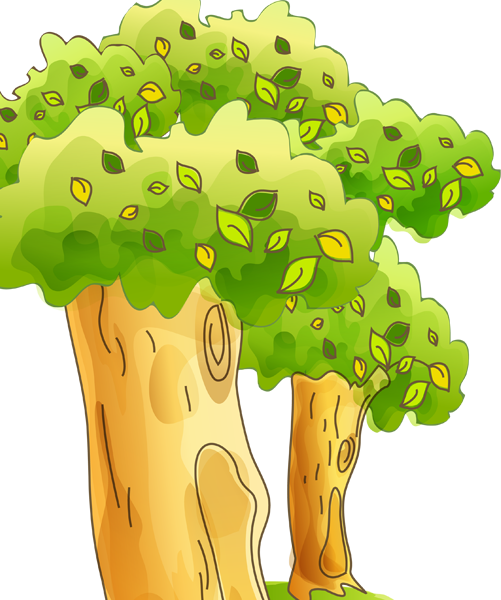 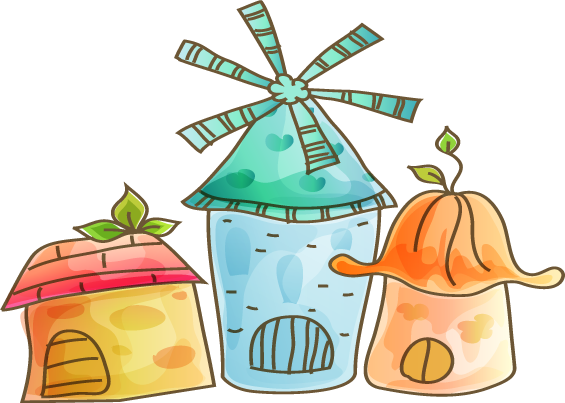 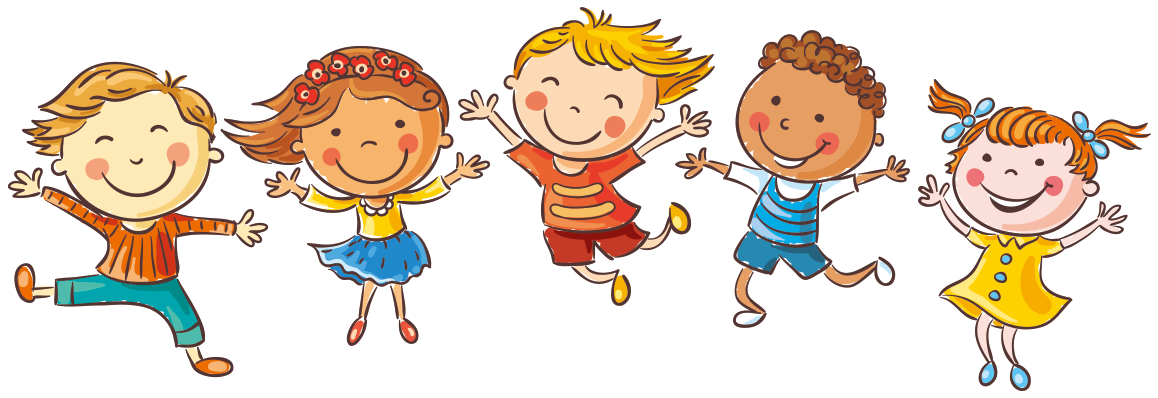 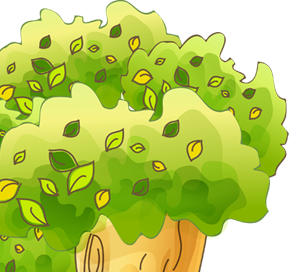 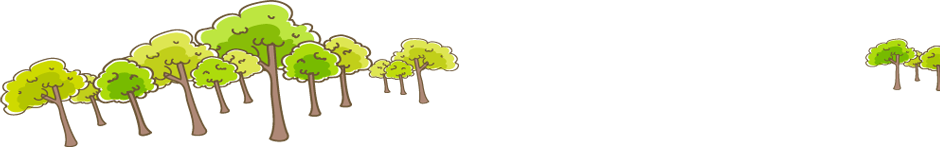 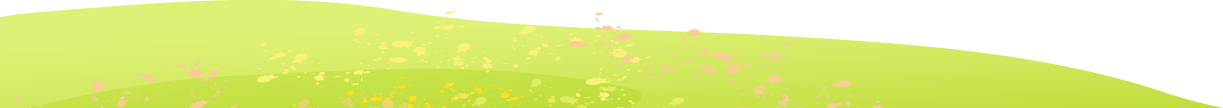 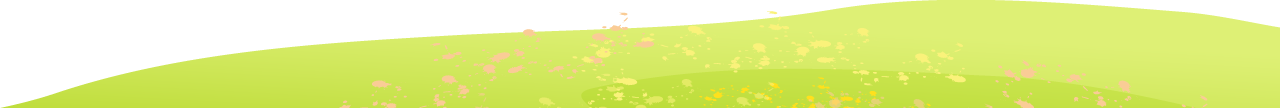 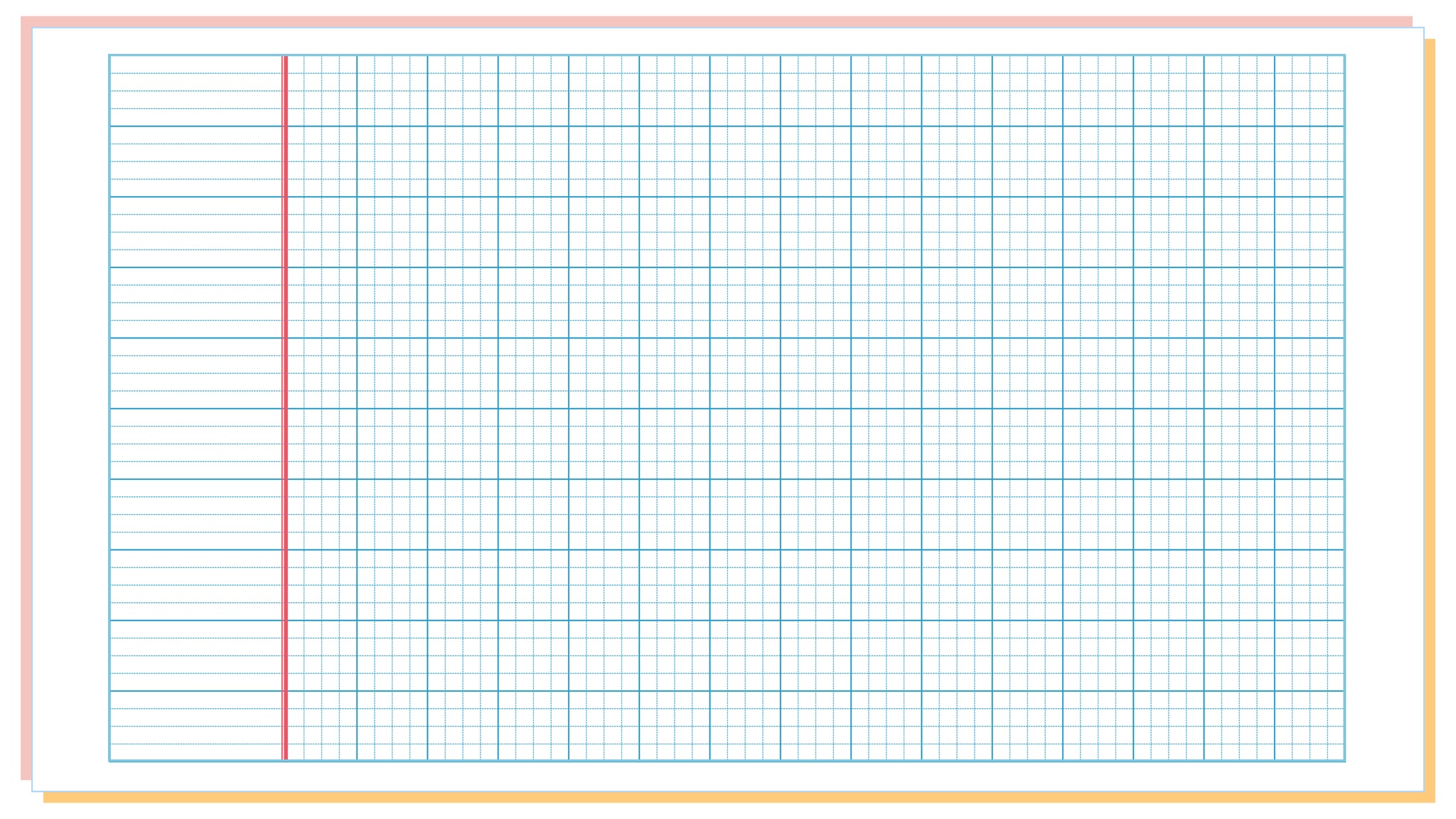 Thứ năm ngày 10 tháng 2 năm 2022
Tự nhiên và xã hội
Bài 19: Thực vật và động vật xung quanh em (tiết 2,3)
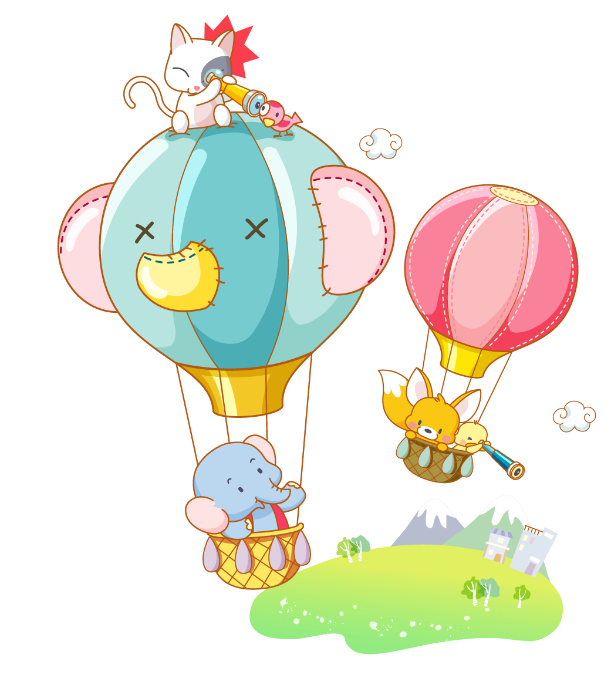 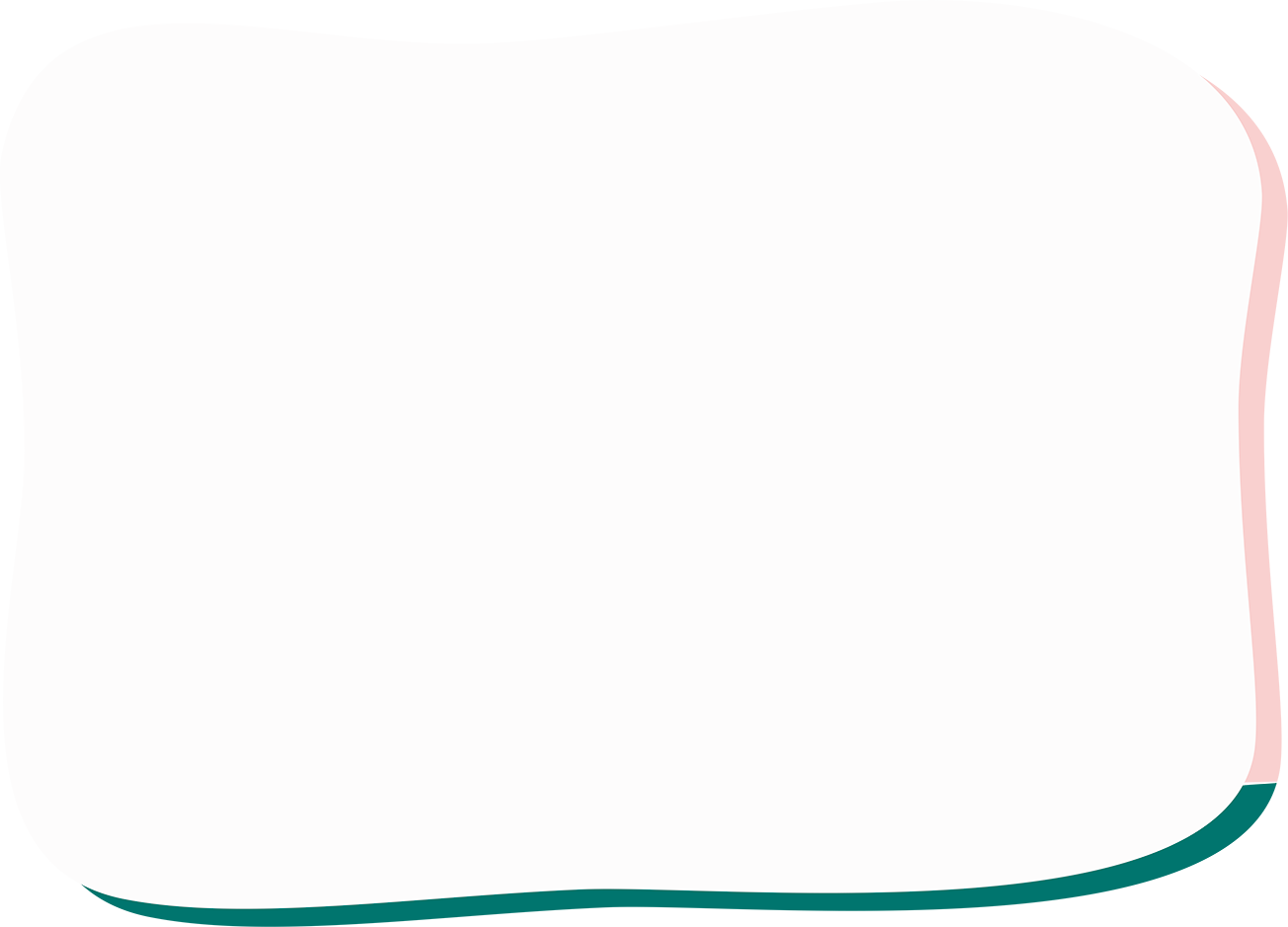 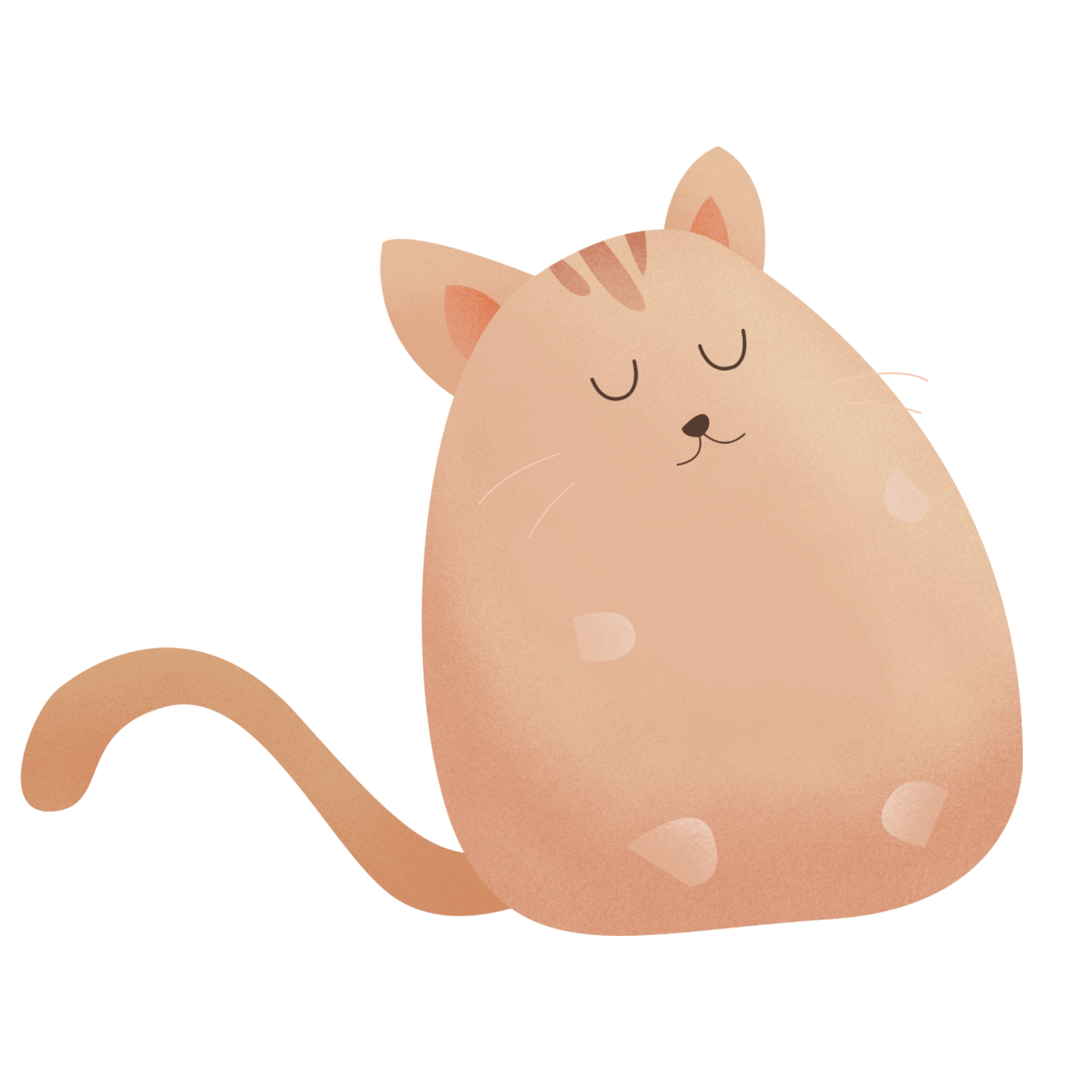 1. Tìm hiểu điều tra một số loài động vật dưới nước
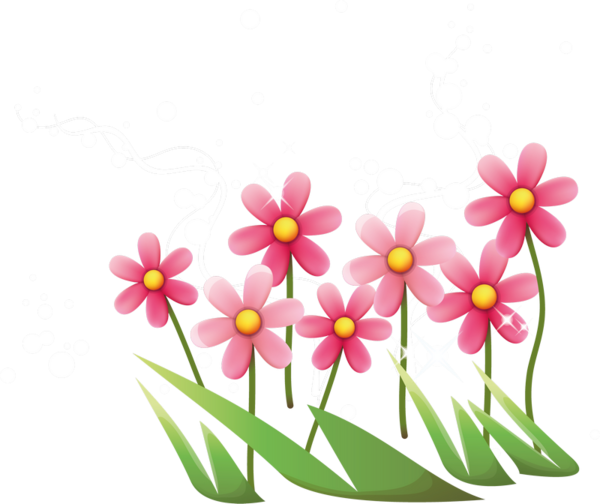 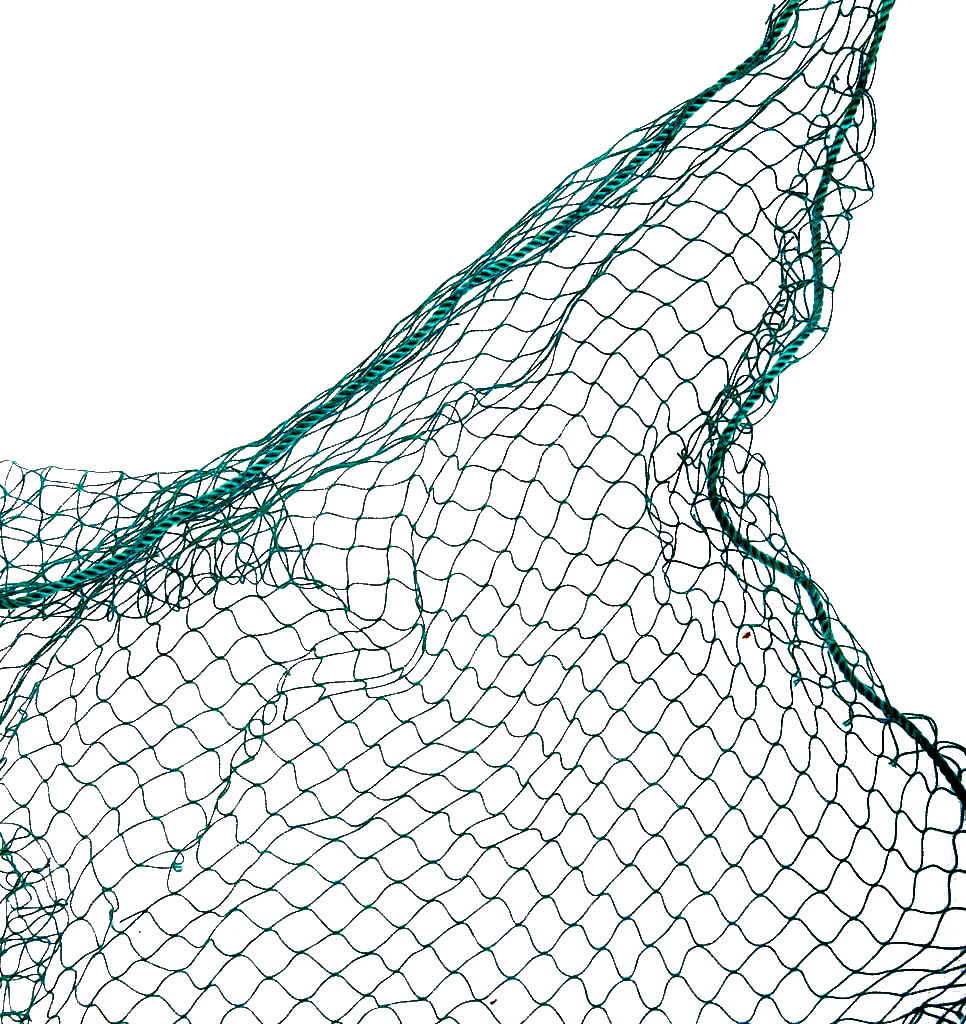 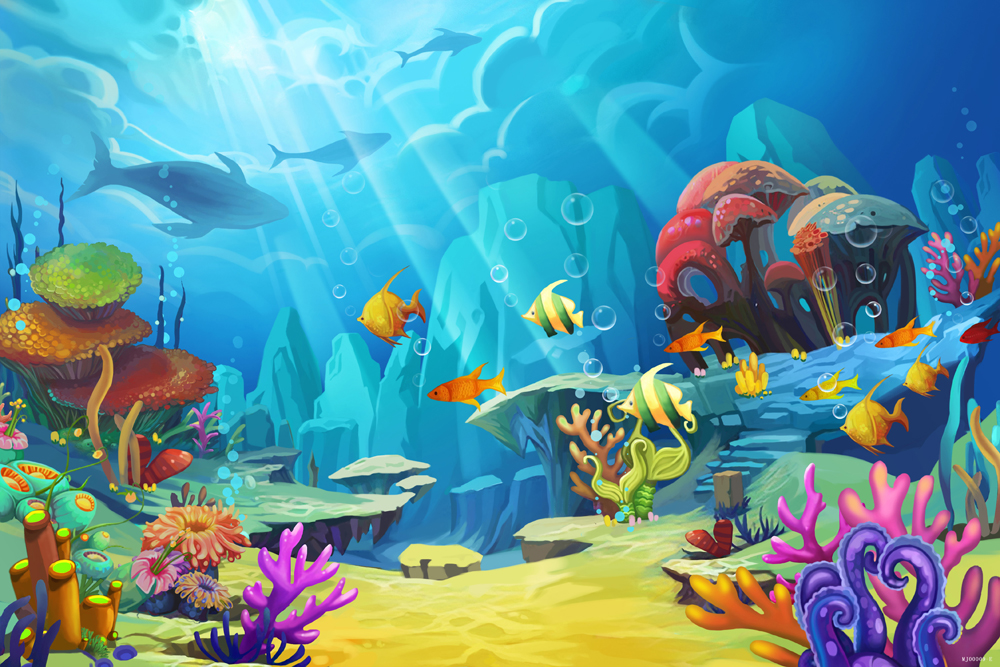 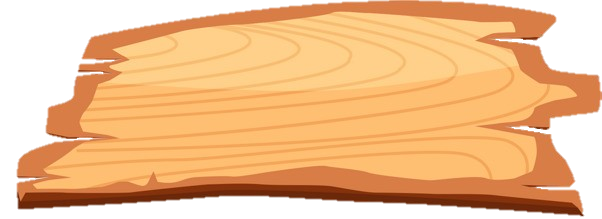 GIẢI CỨU
ĐẠI DƯƠNG
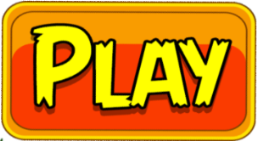 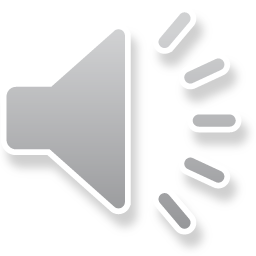 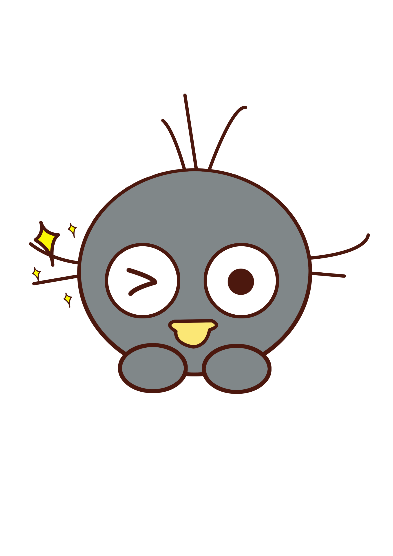 Luật chơi
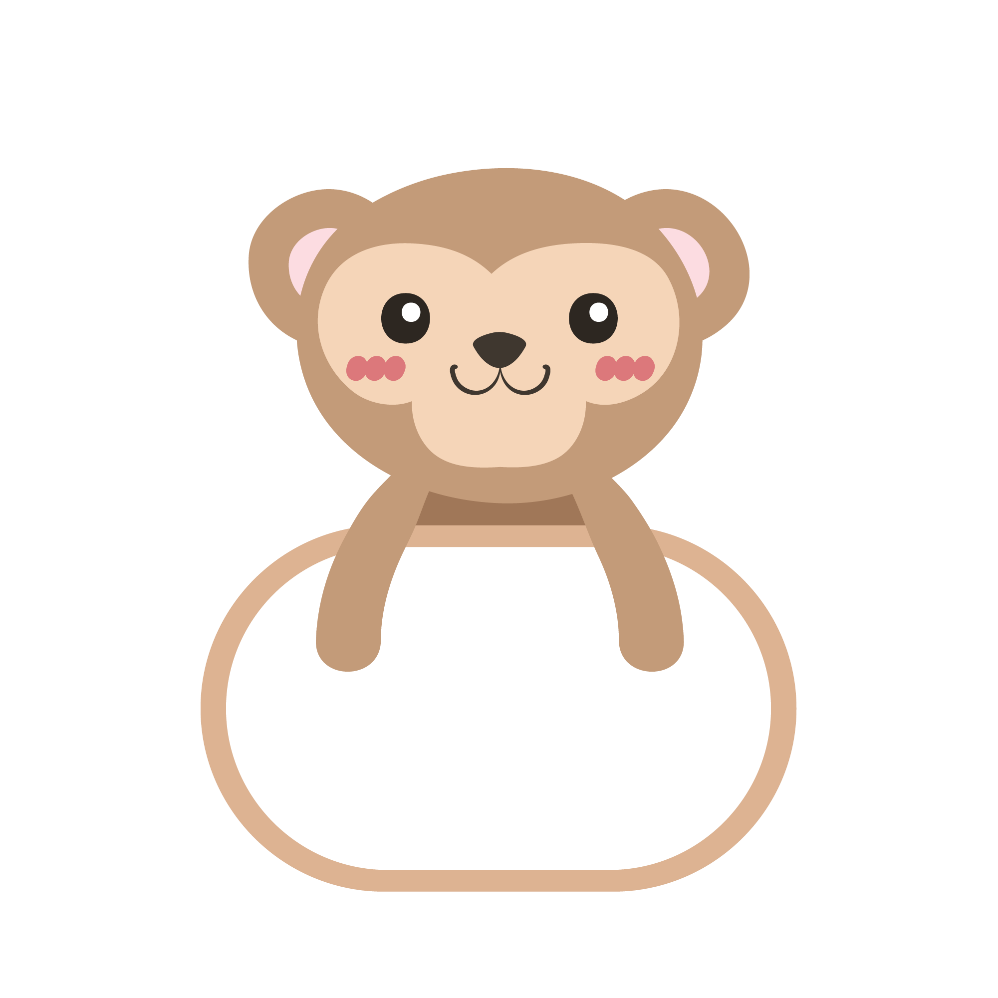 - Tìm hiểu các con vật sống dưới nước bằng cách trả lời các câu hỏi. Mỗi câu trả lời đúng bạn sẽ giải cứu được một loài vật. Cùng chơi nhé.
晚餐
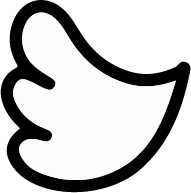 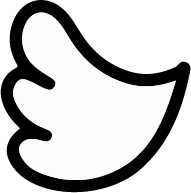 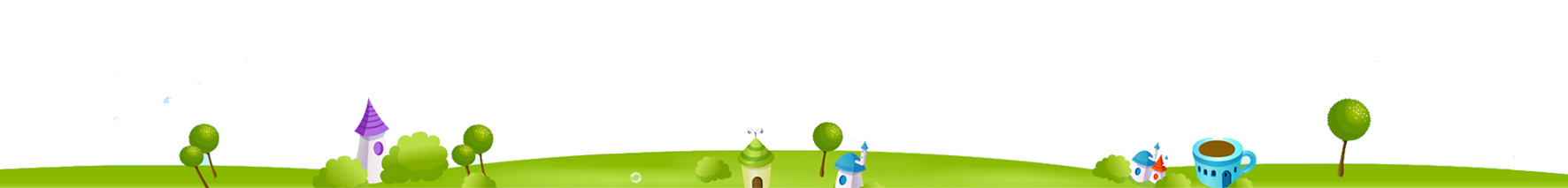 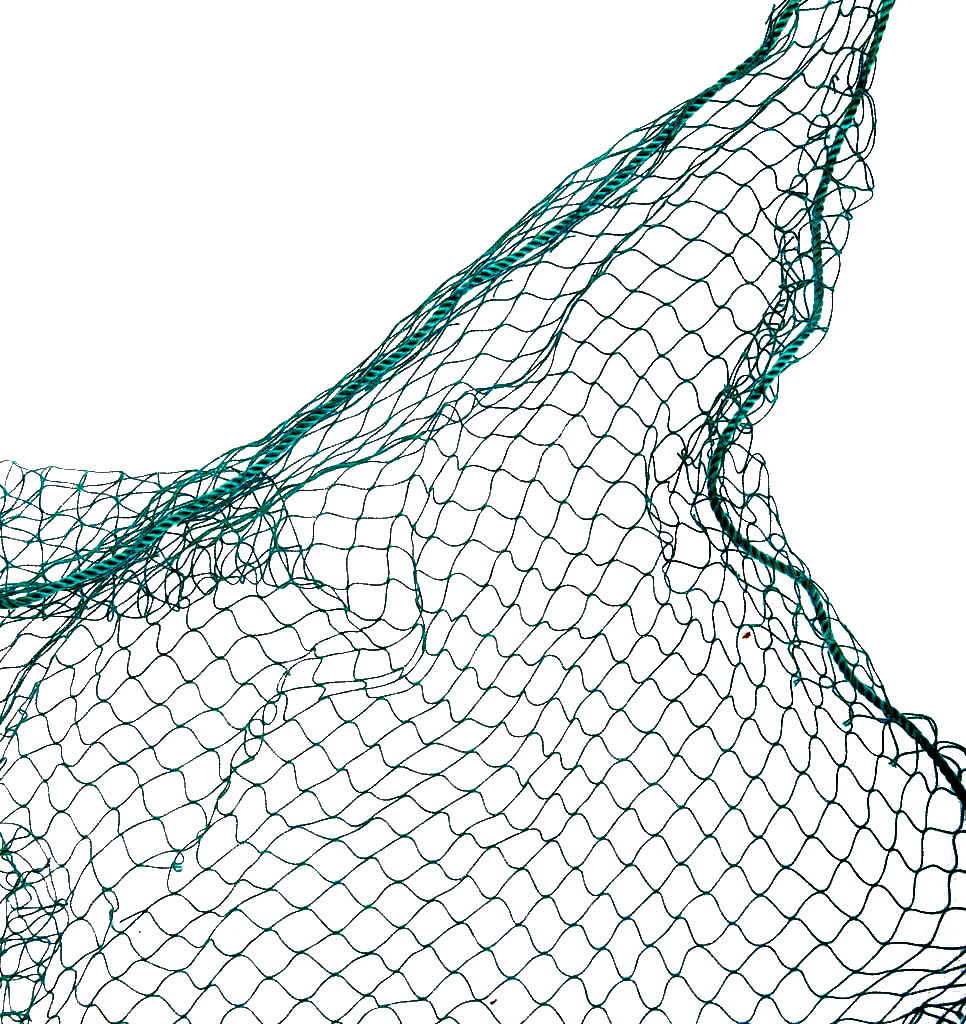 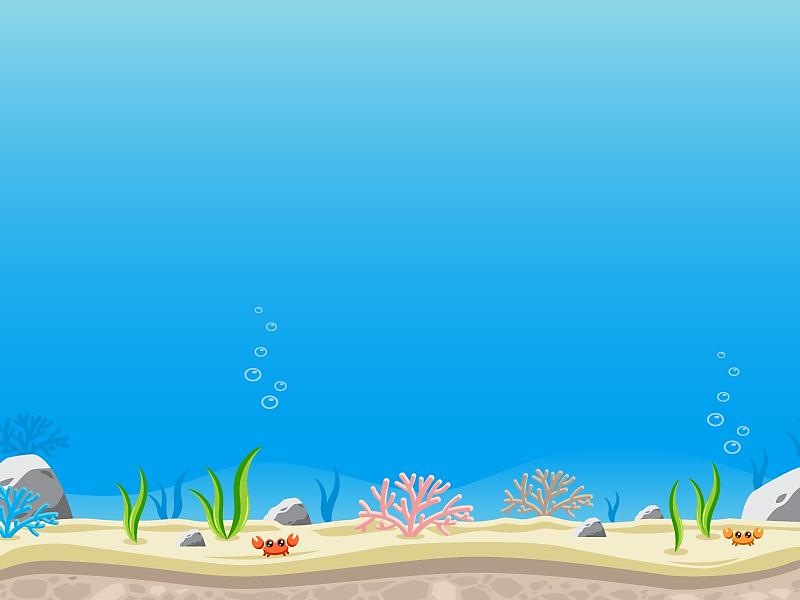 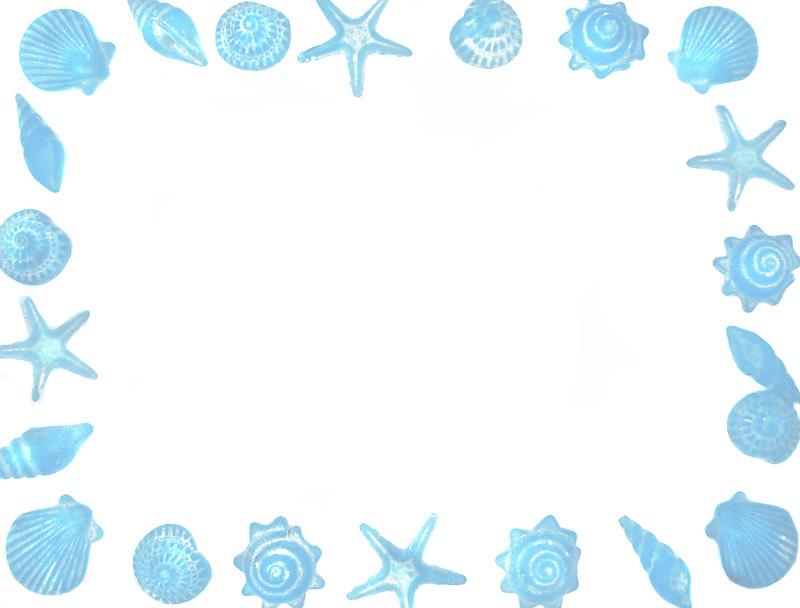 Bắt đầu!
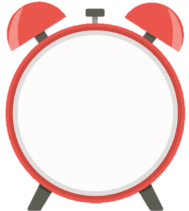 Con rùa sống ở đâu?
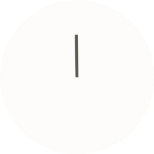 A. Trên cạn
B. Dưới nước
HẾT GIỜ
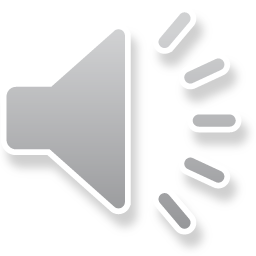 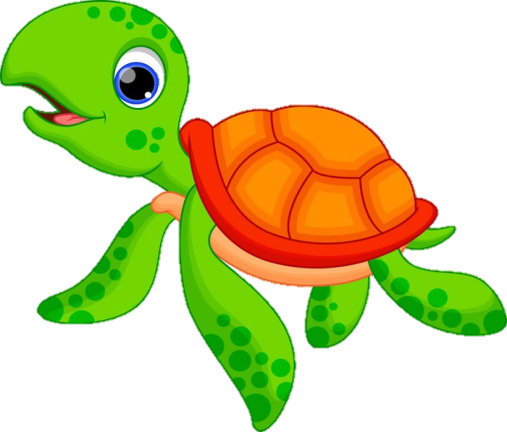 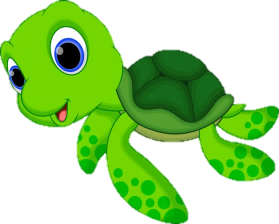 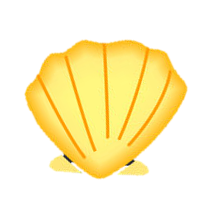 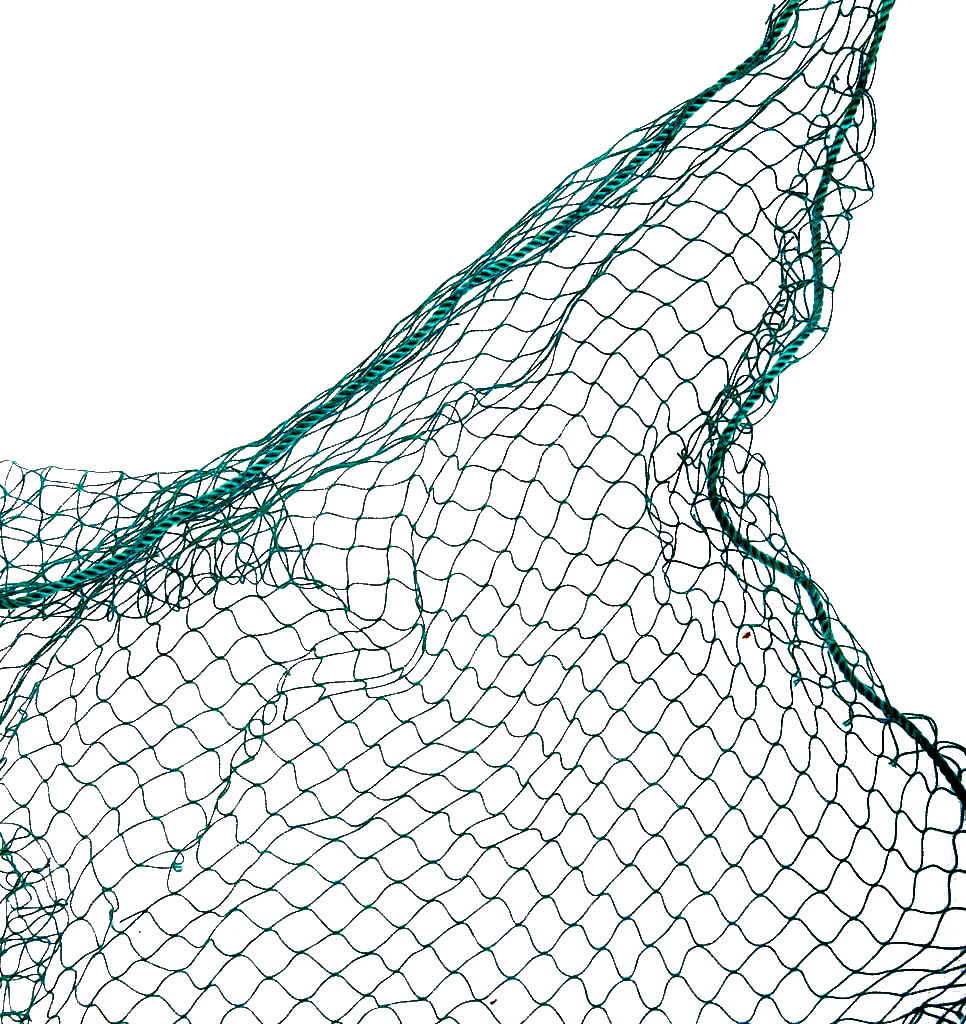 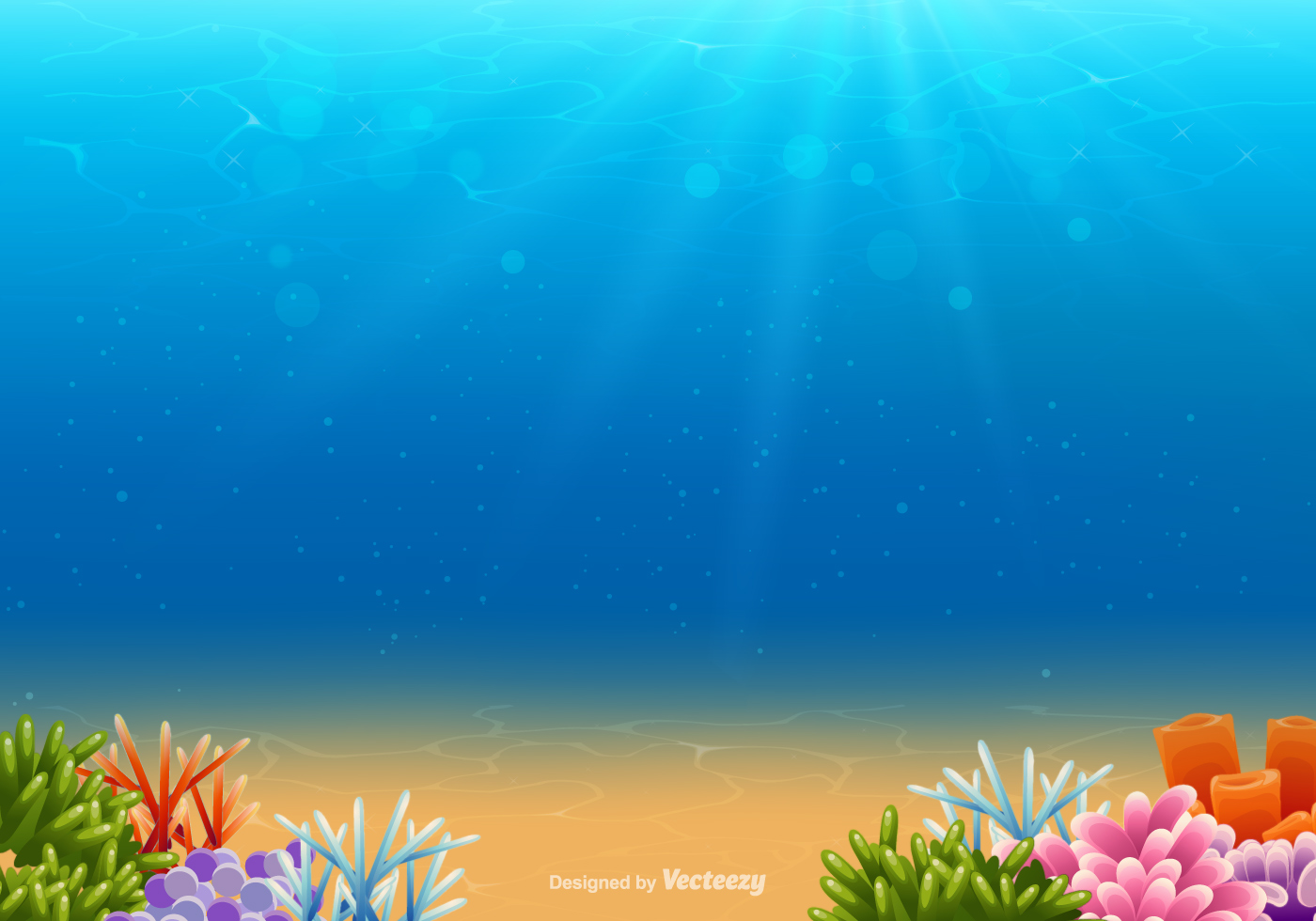 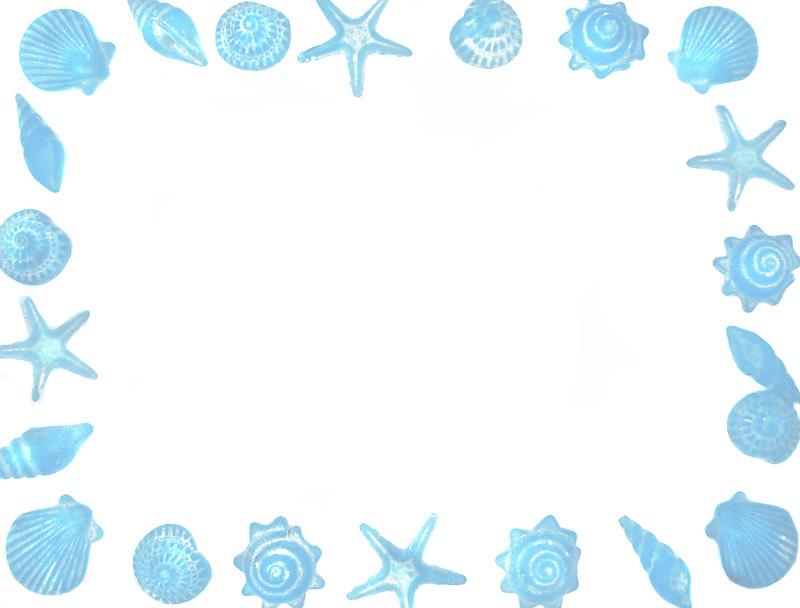 Bắt đầu!
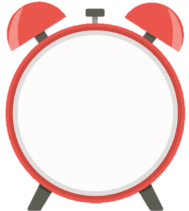 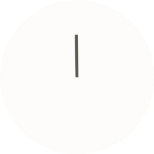 Cá ngựa đực hay cá ngựa cái sinh con?
A. Cá ngựa cái
B. Cá ngựa đực
HẾT GIỜ
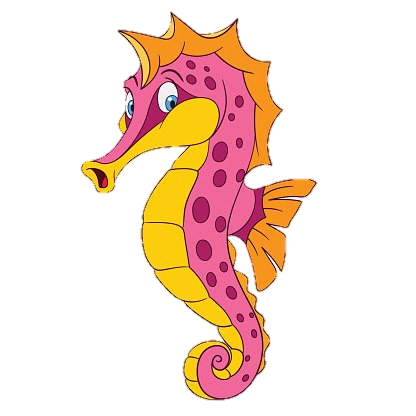 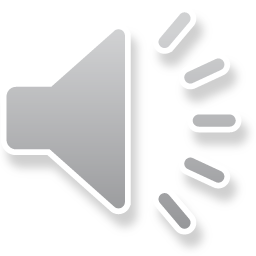 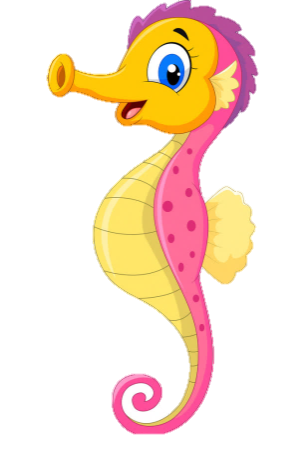 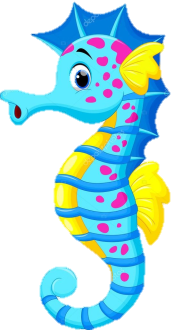 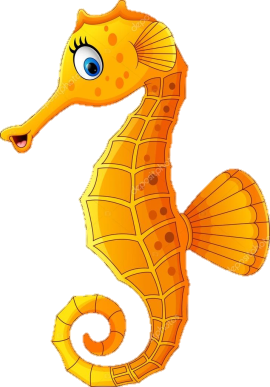 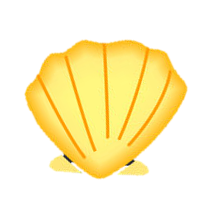 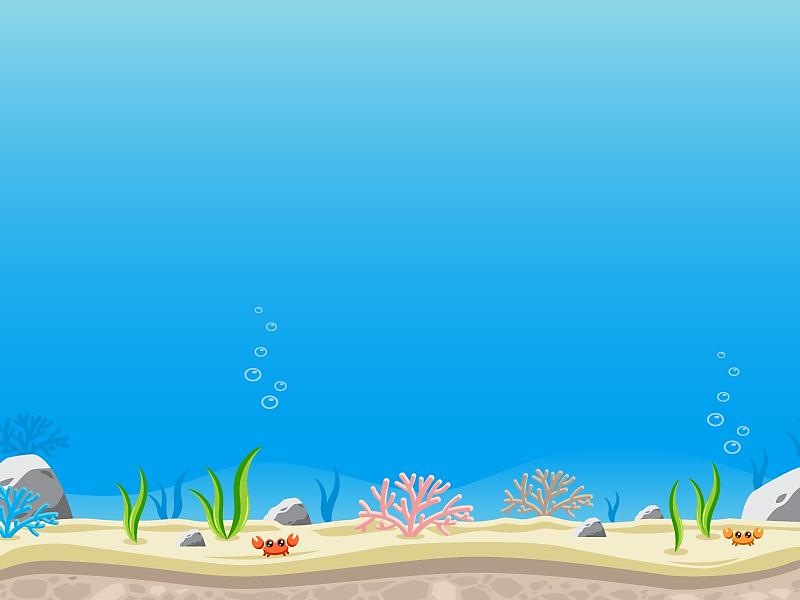 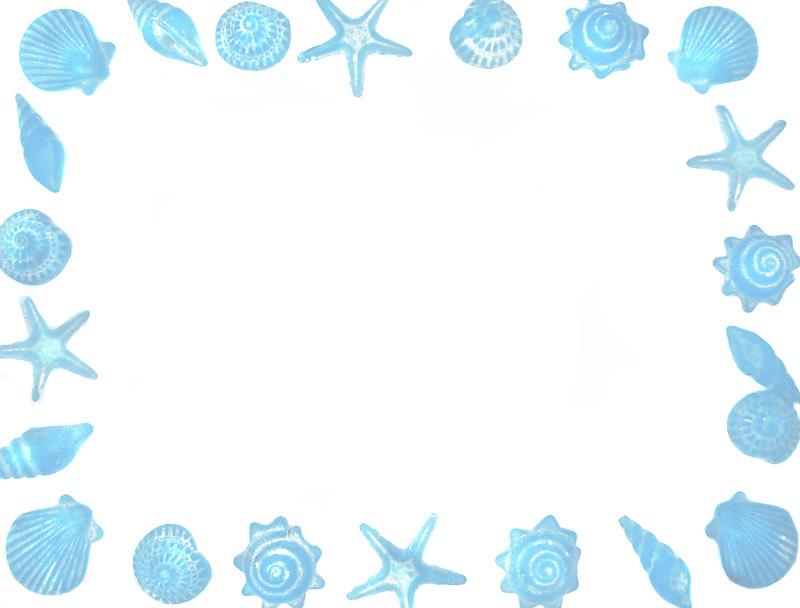 Bắt đầu!
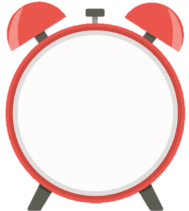 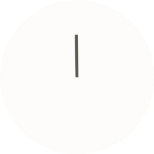 Con cua sống ở dưới nước hay trên cạn
C. Dưới nước
A. Trên cạn
HẾT GIỜ
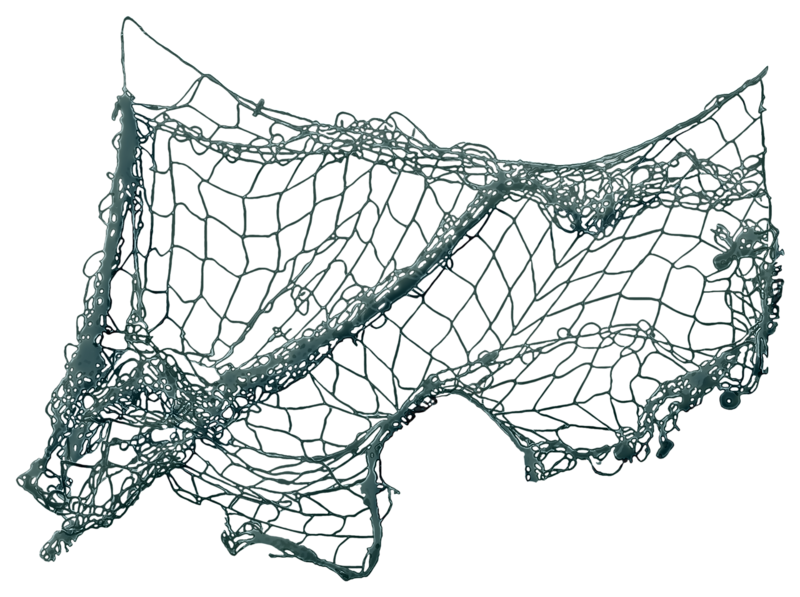 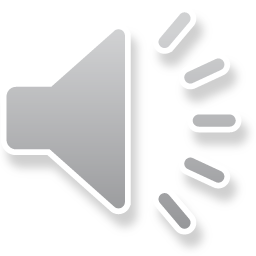 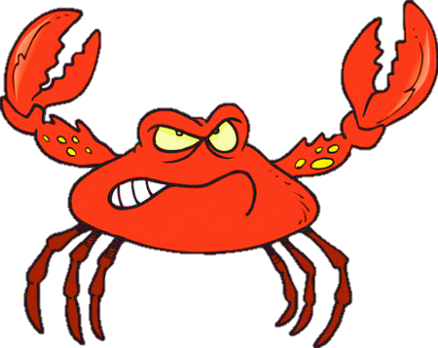 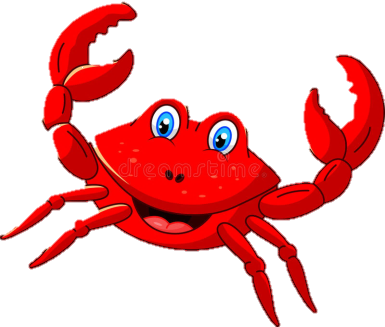 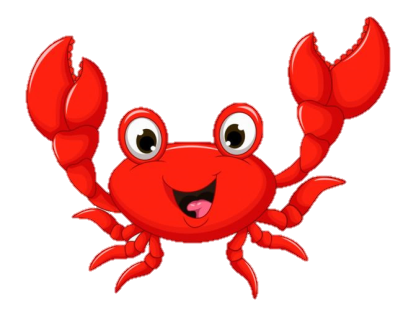 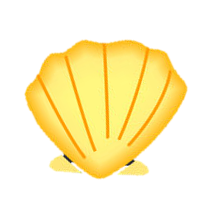 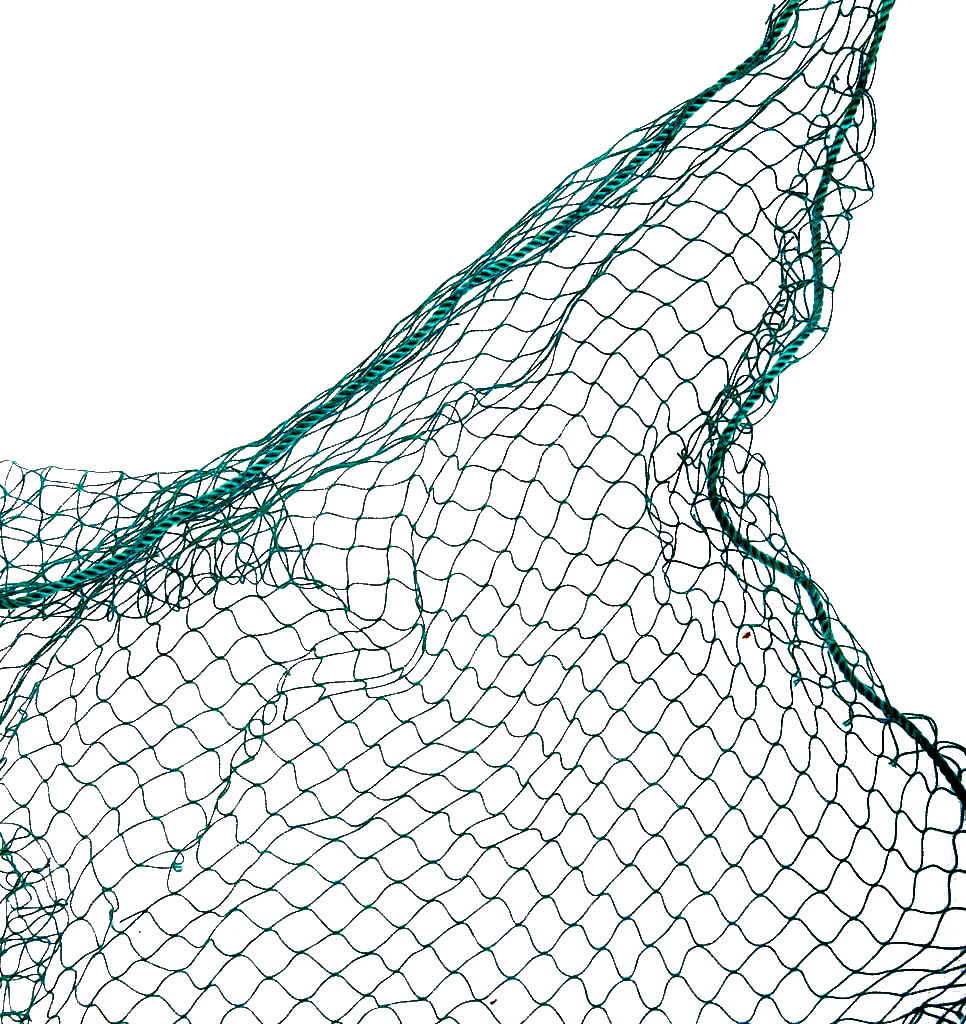 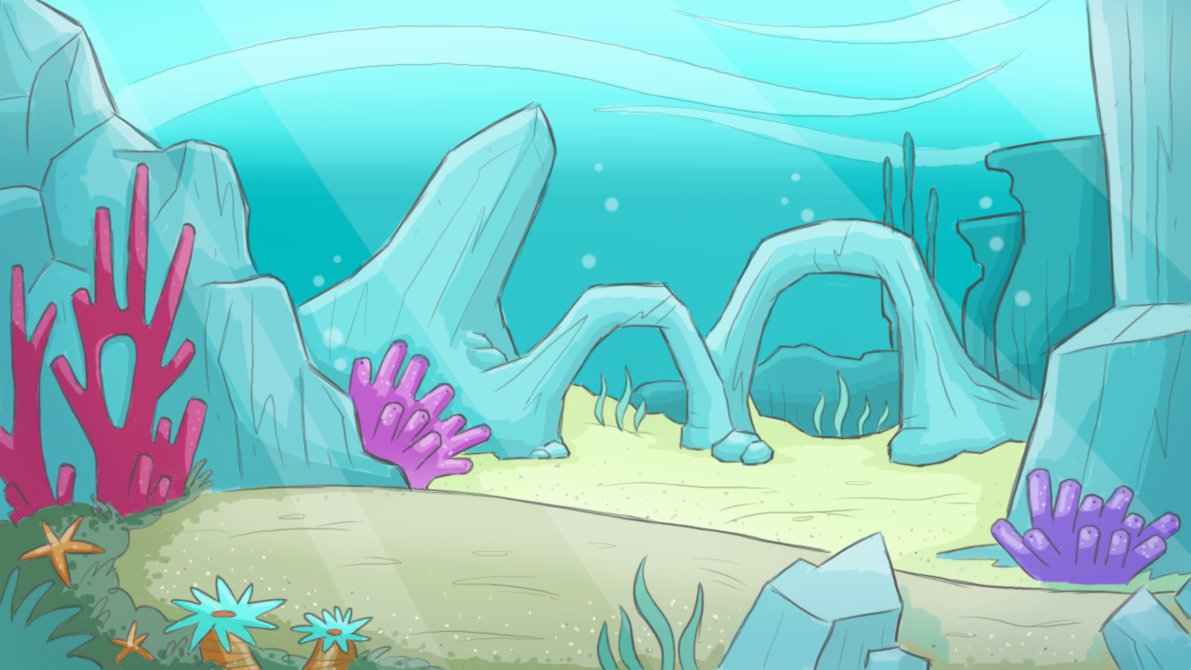 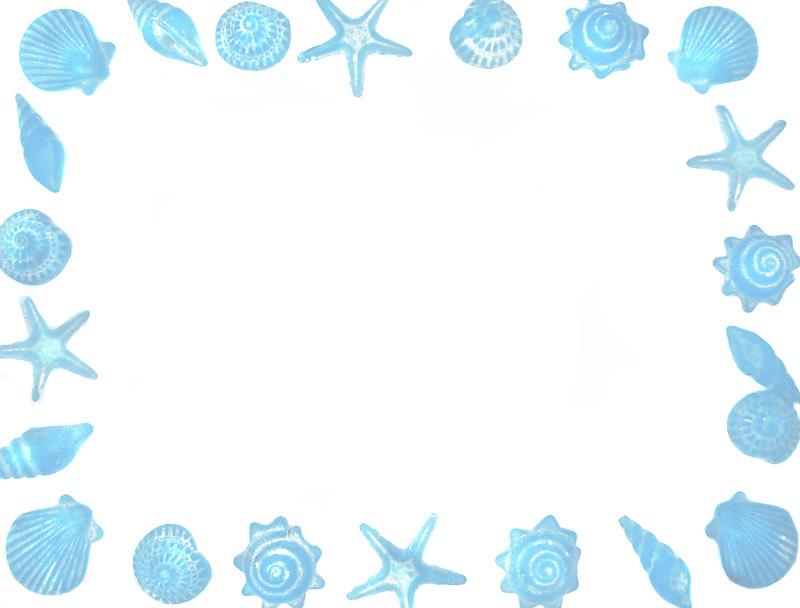 Bắt đầu!
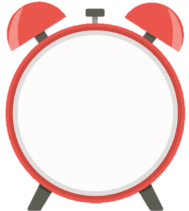 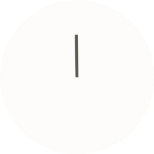 Cá thường sống ở đâu?
A. Ao hồ
B. Sông suối
D. Đại dương
B. Cả 3 đáp án trên
HẾT GIỜ
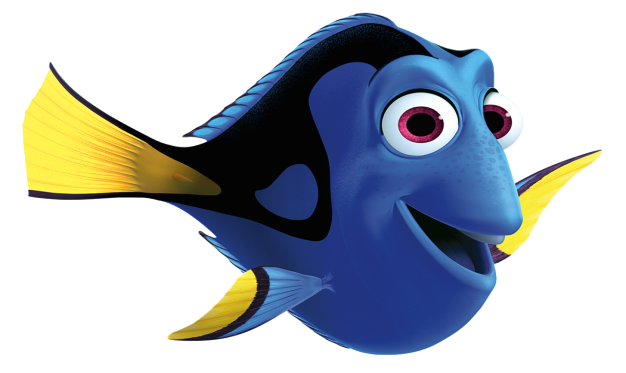 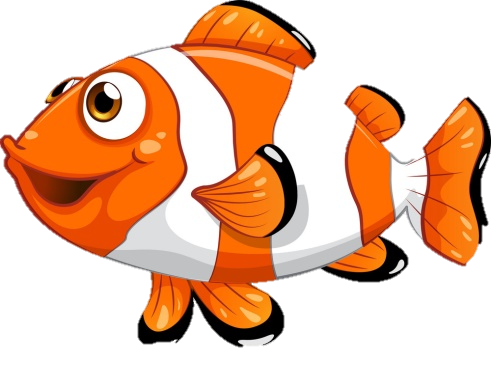 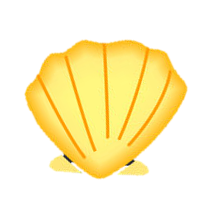 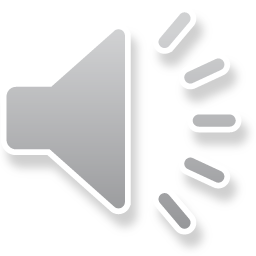 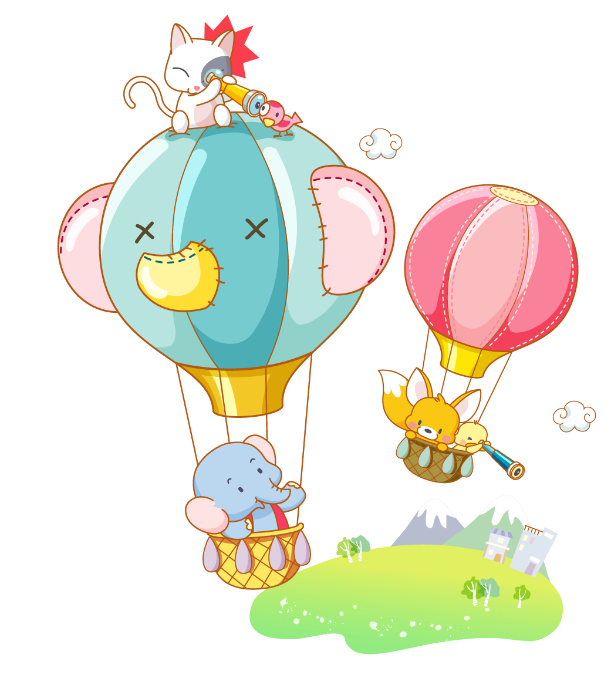 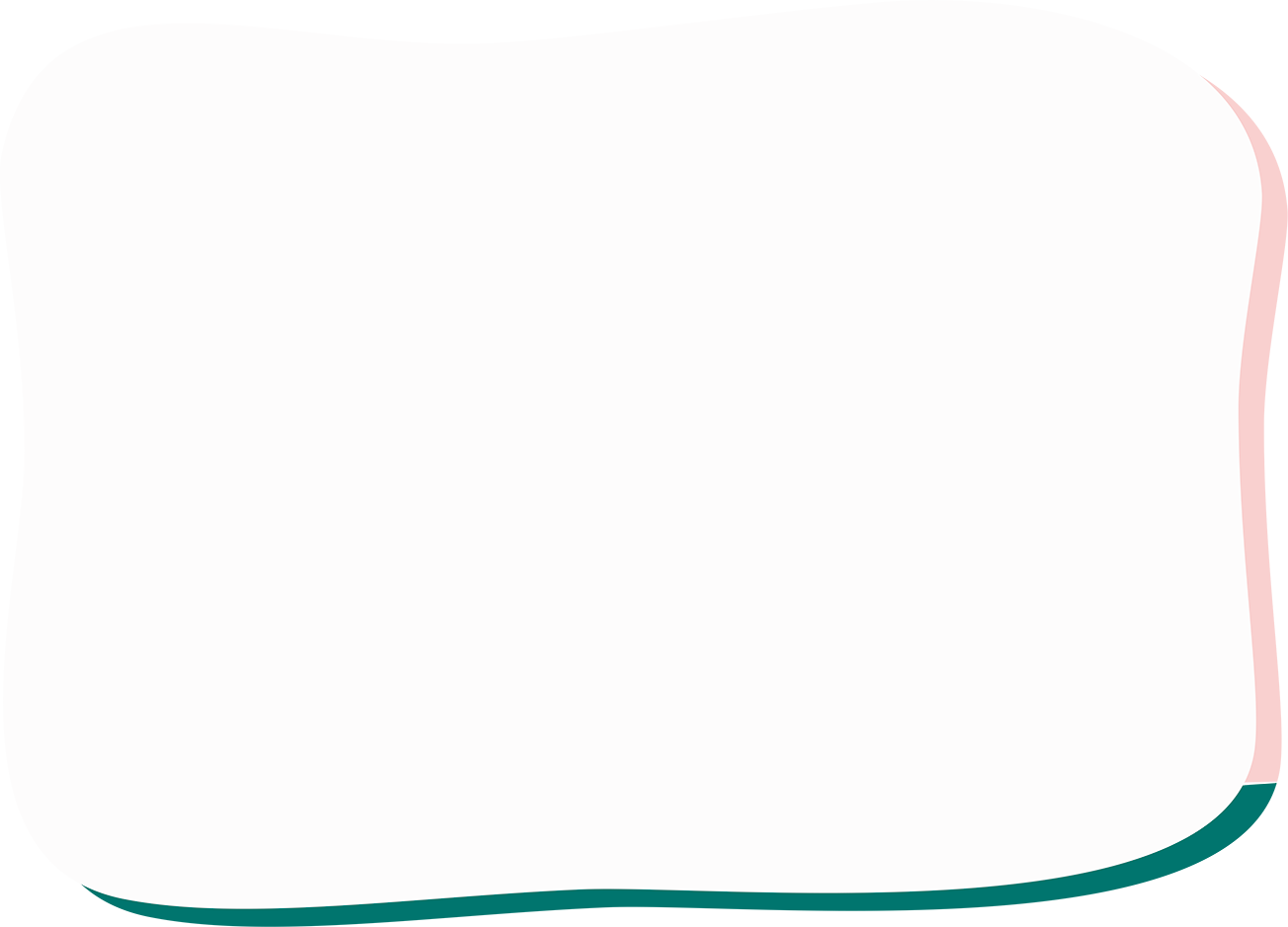 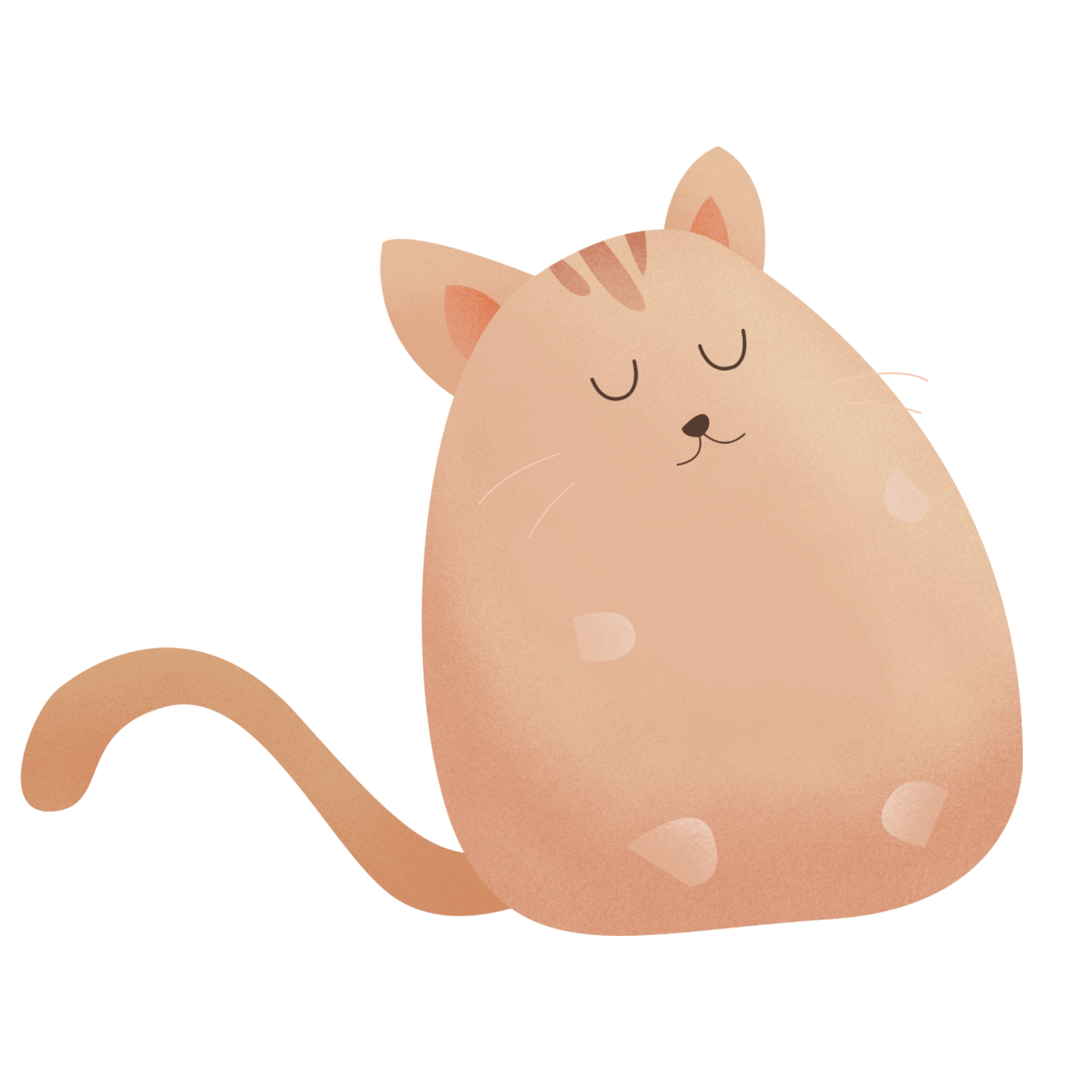 2: Tìm hiểu điều tra một số loài động vật trên cạn
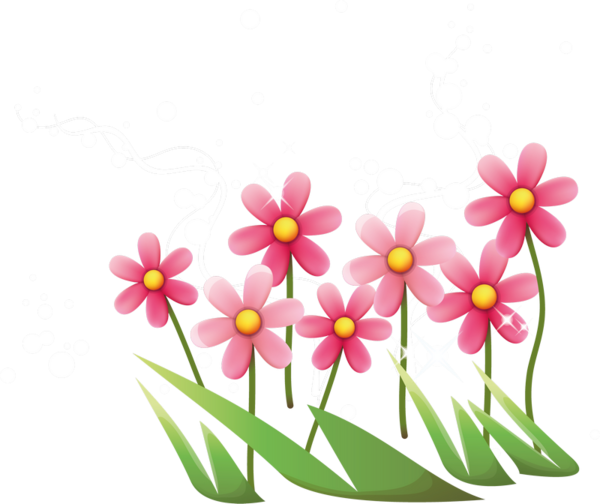 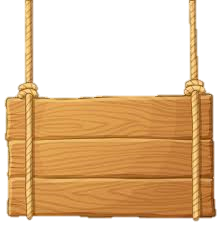 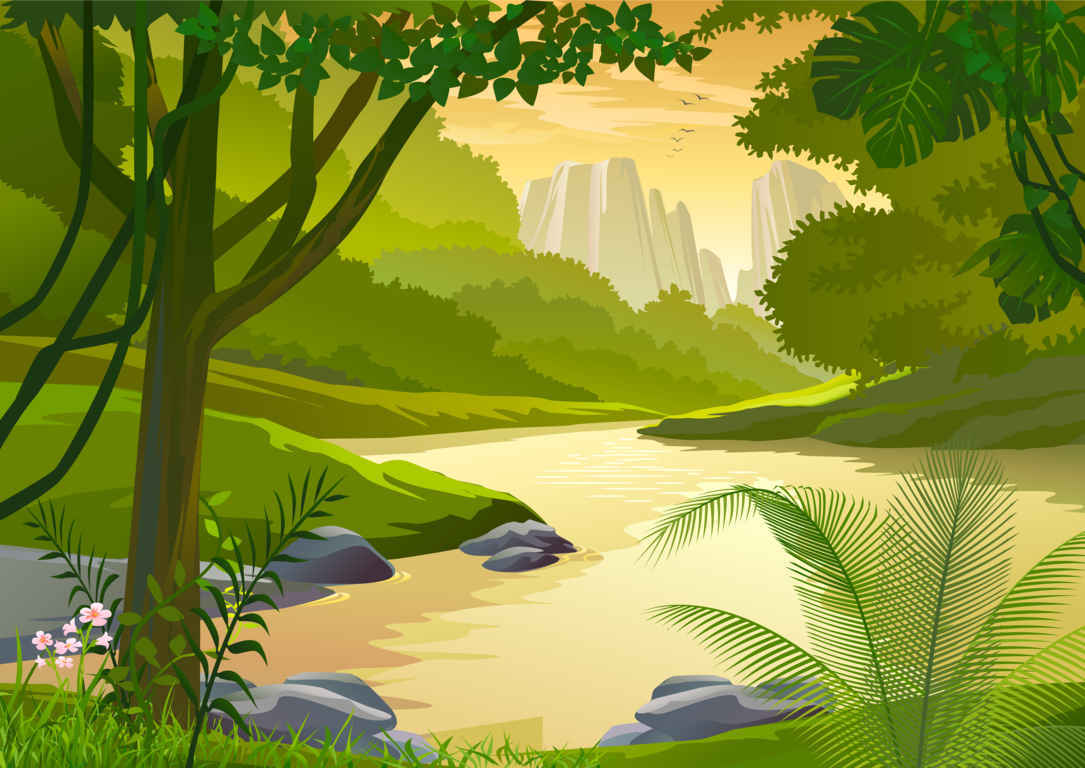 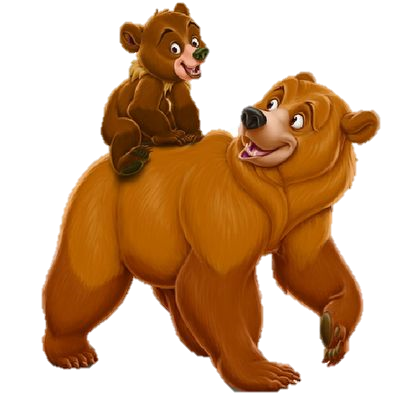 GIẢI CỨU
RỪNG XANH
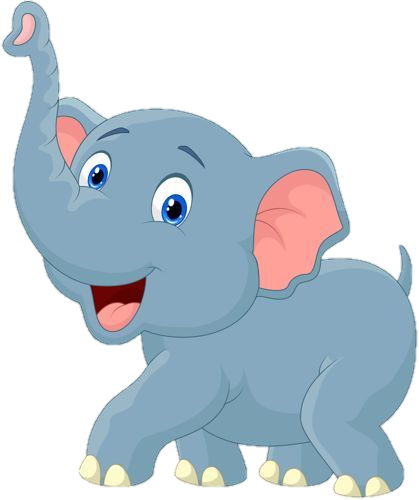 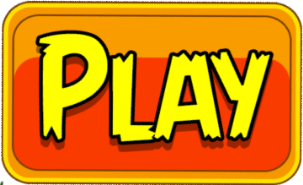 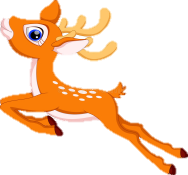 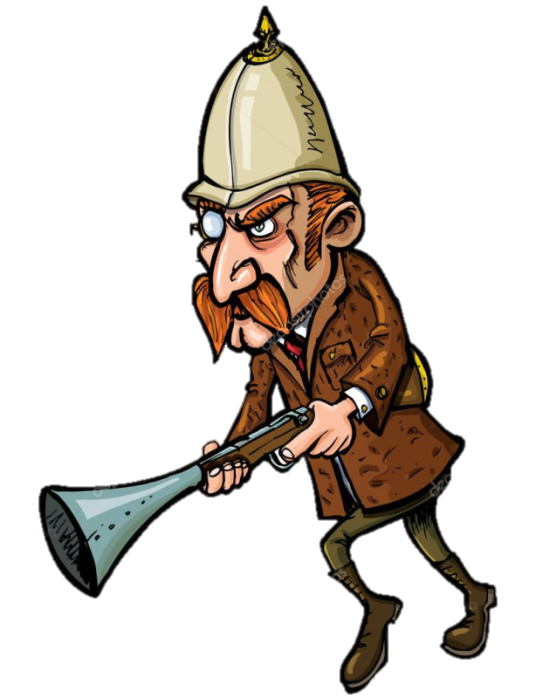 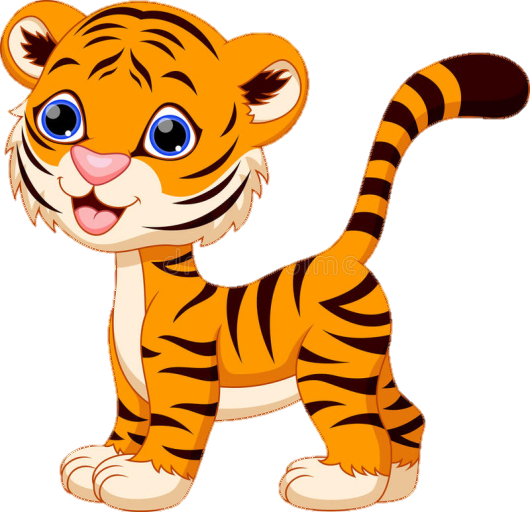 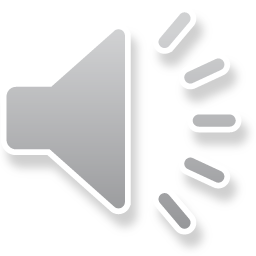 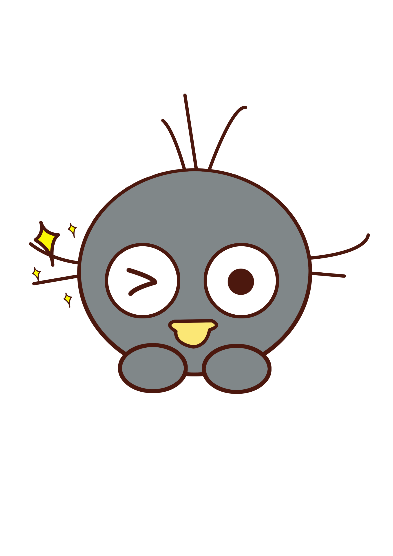 Luật chơi
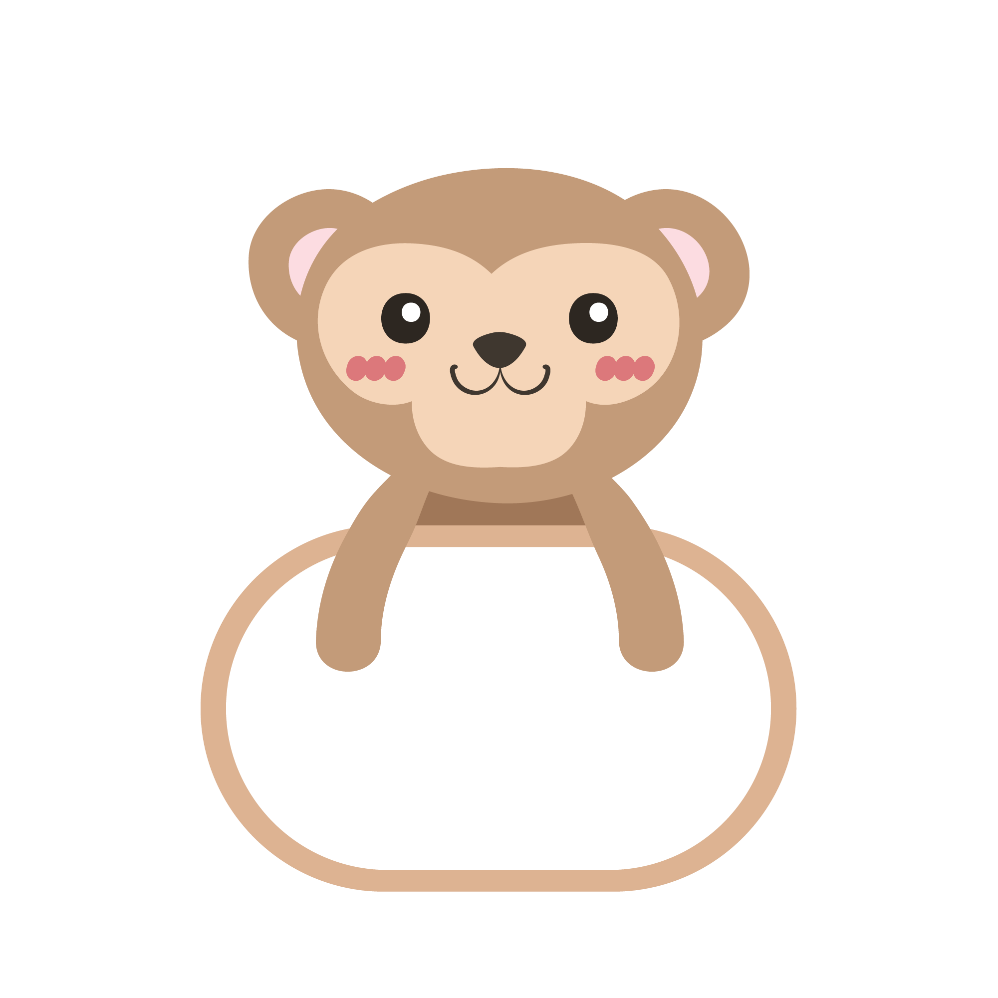 - Tìm hiểu các con vật sống trên cạn bằng cách trả lời các câu hỏi. Mỗi câu trả lời đúng bạn sẽ giải cứu được một loài vật. Cùng chơi nhé.
晚餐
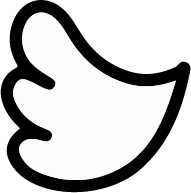 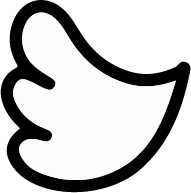 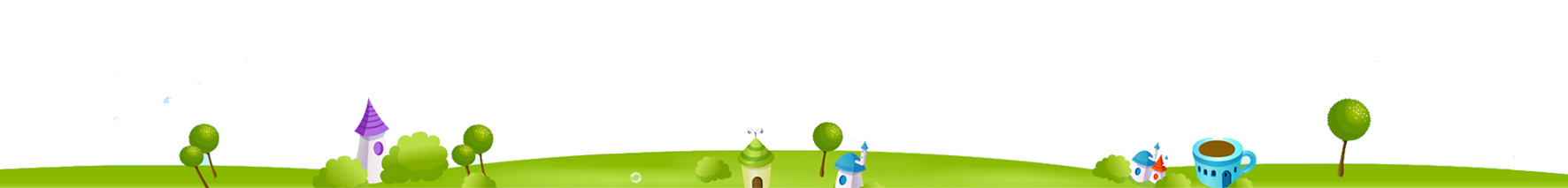 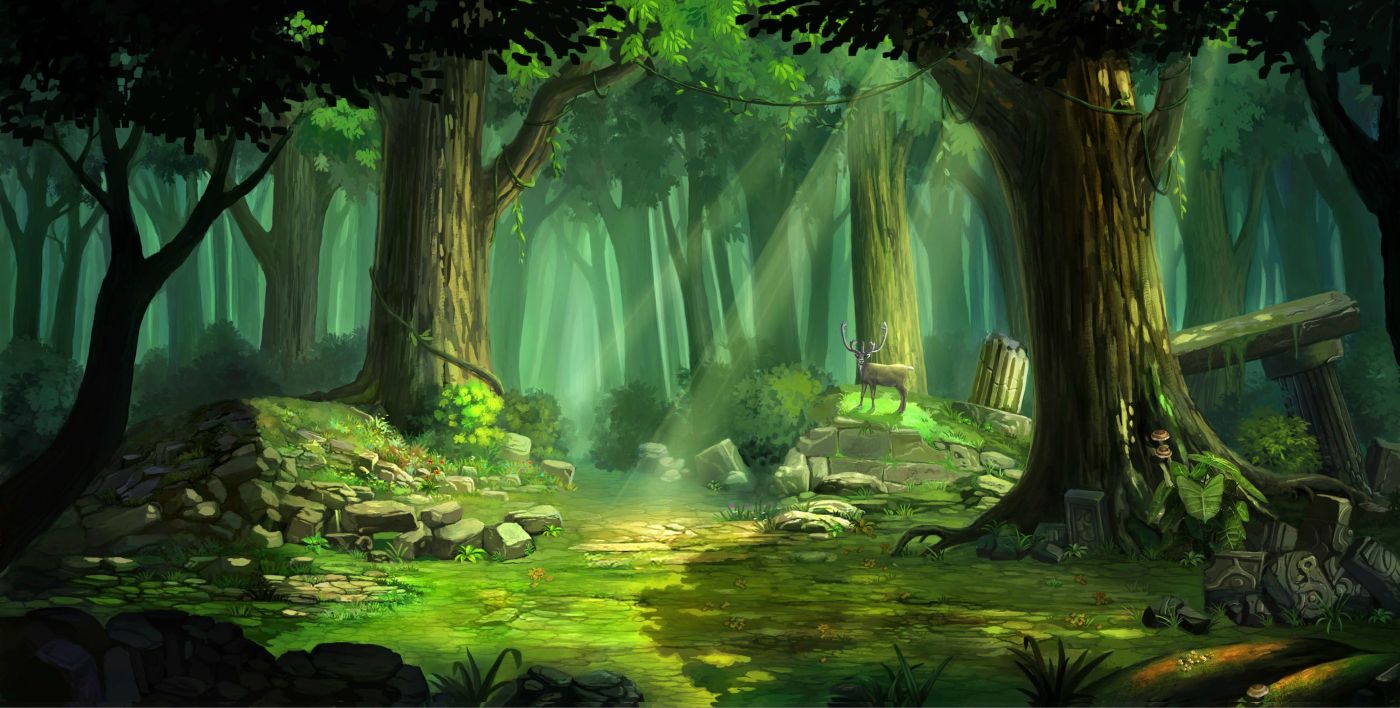 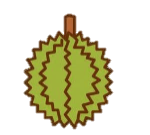 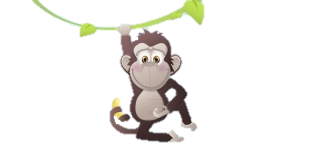 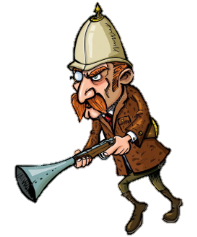 POW!
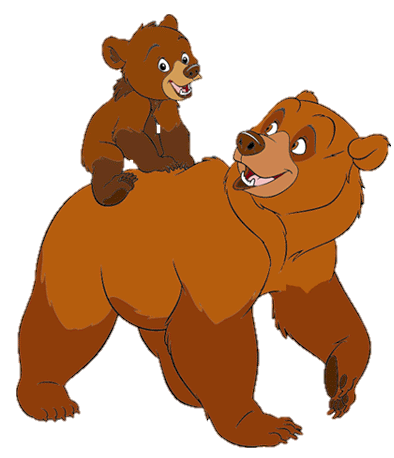 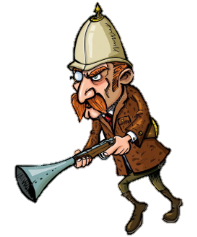 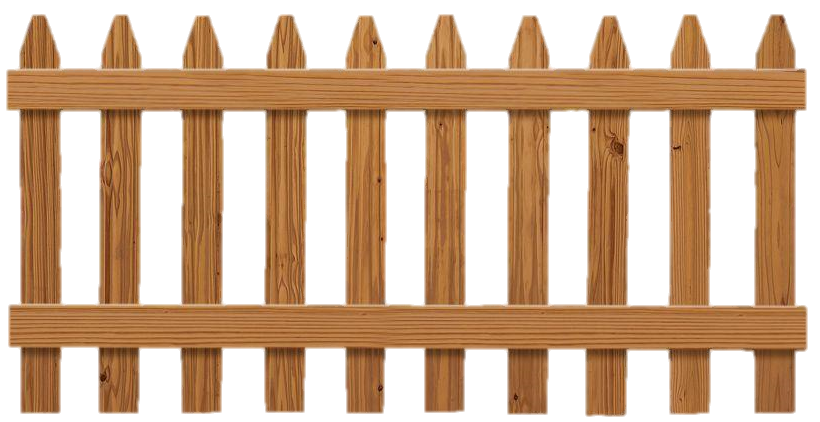 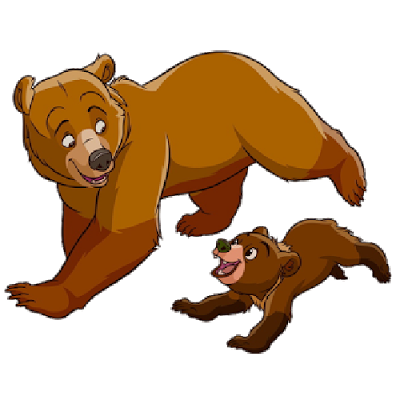 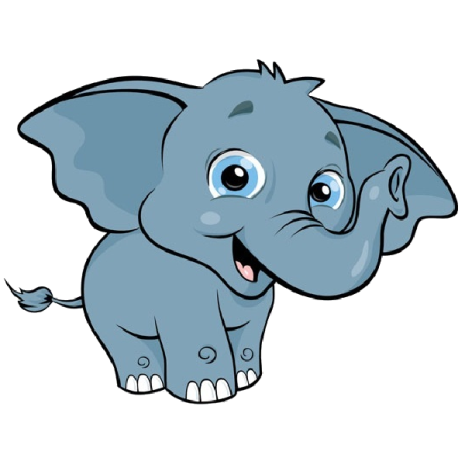 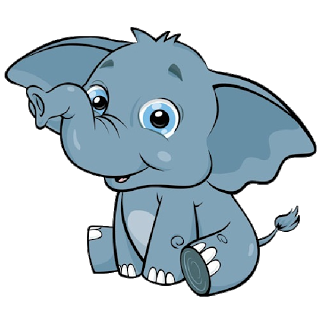 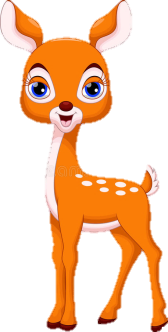 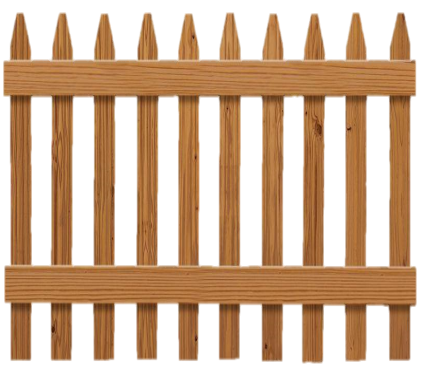 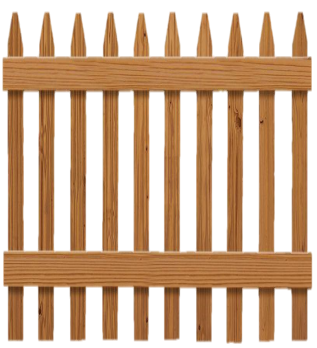 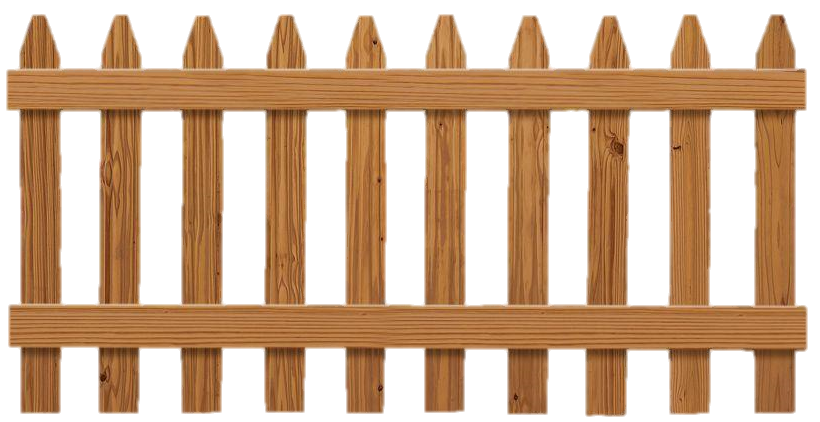 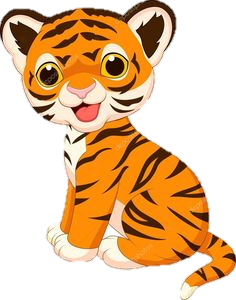 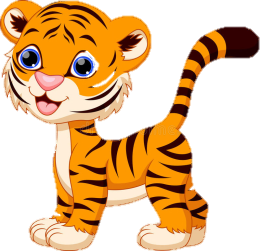 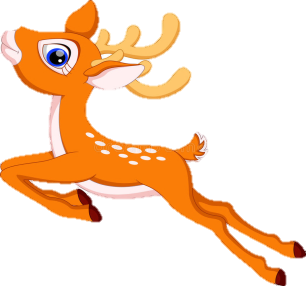 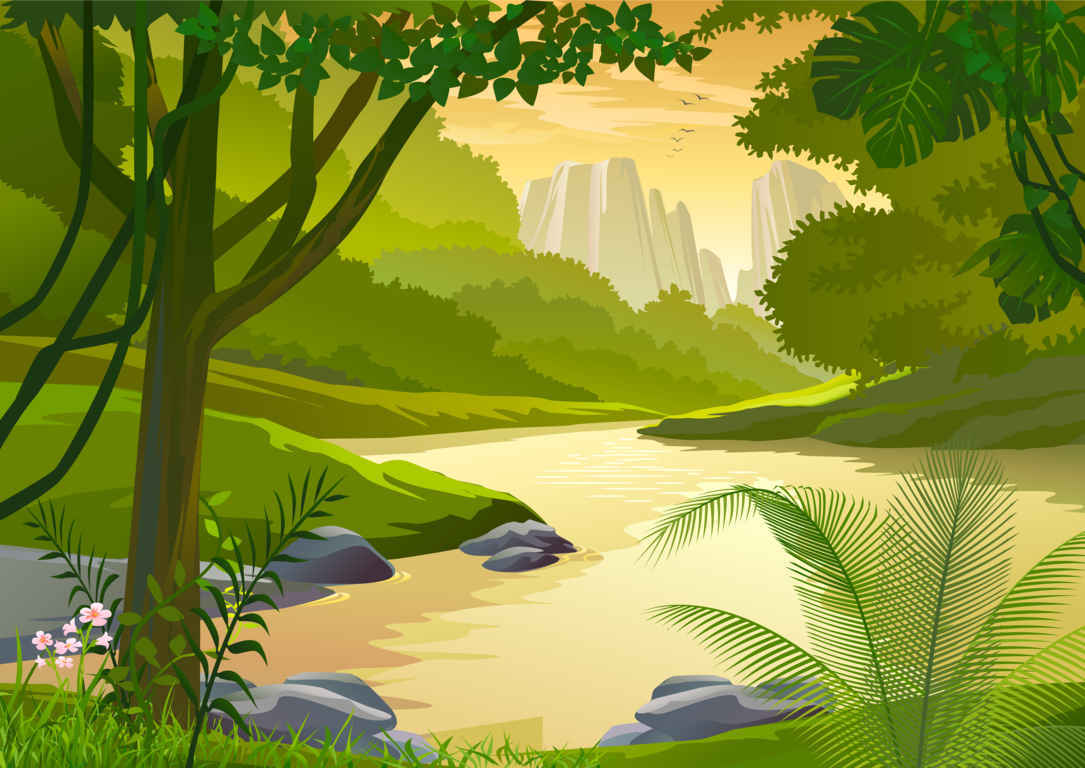 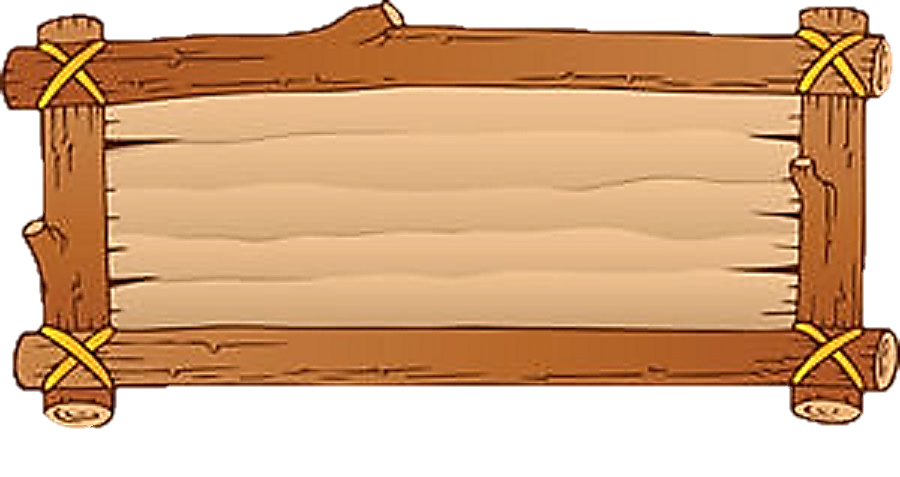 Theo em, Con kiến sống ở đâu?
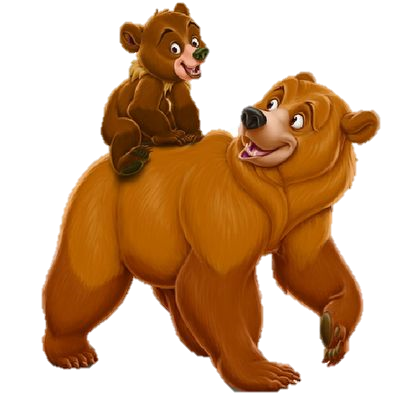 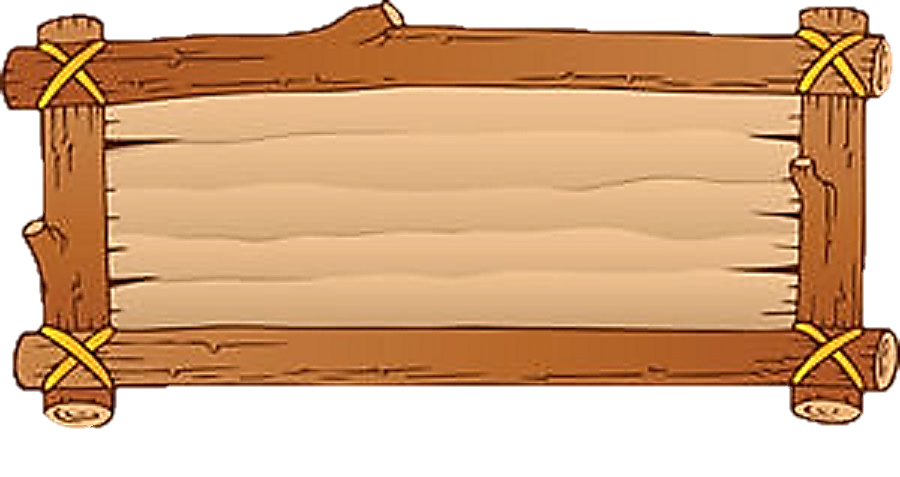 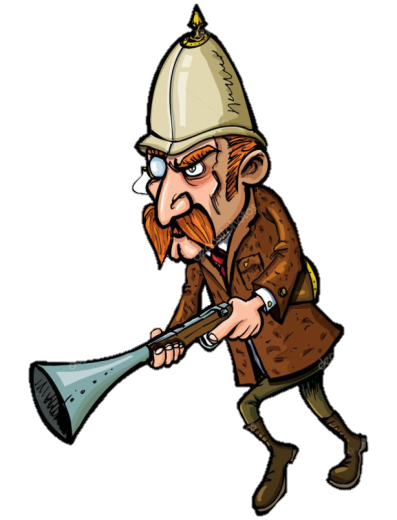 Đáp án: Trên cạn
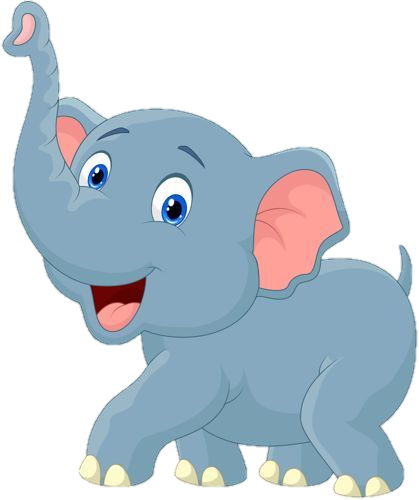 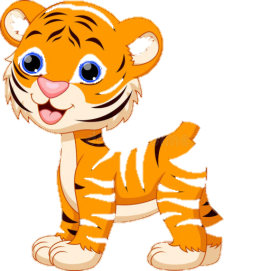 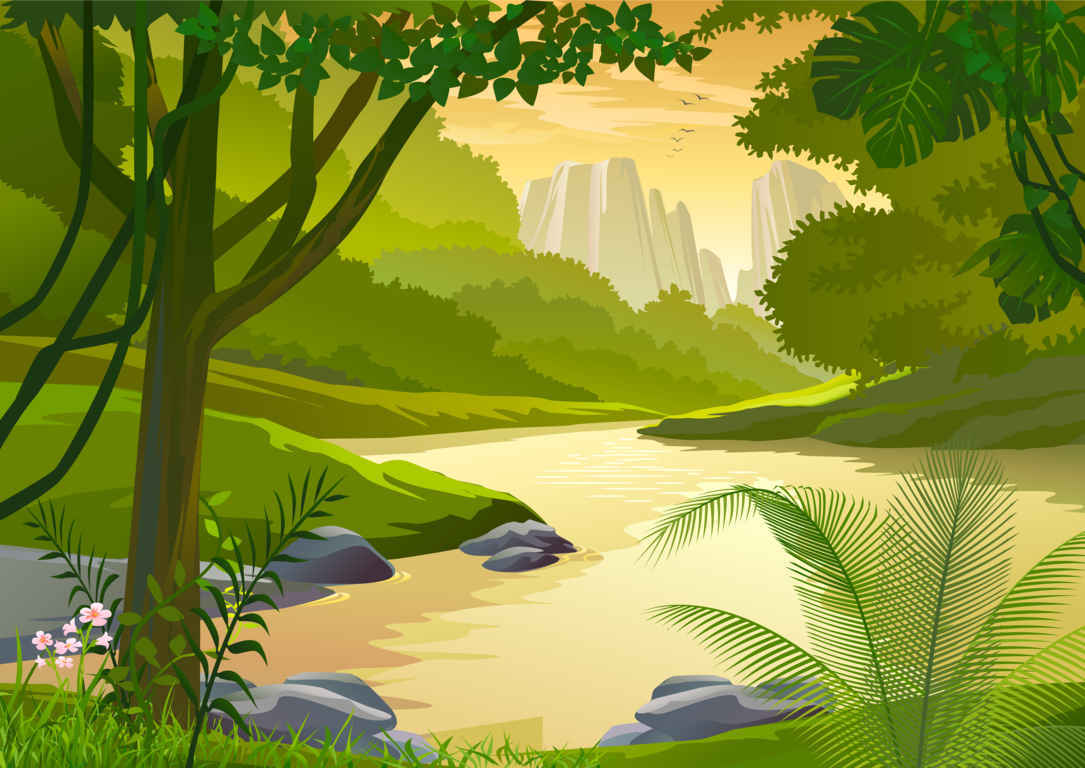 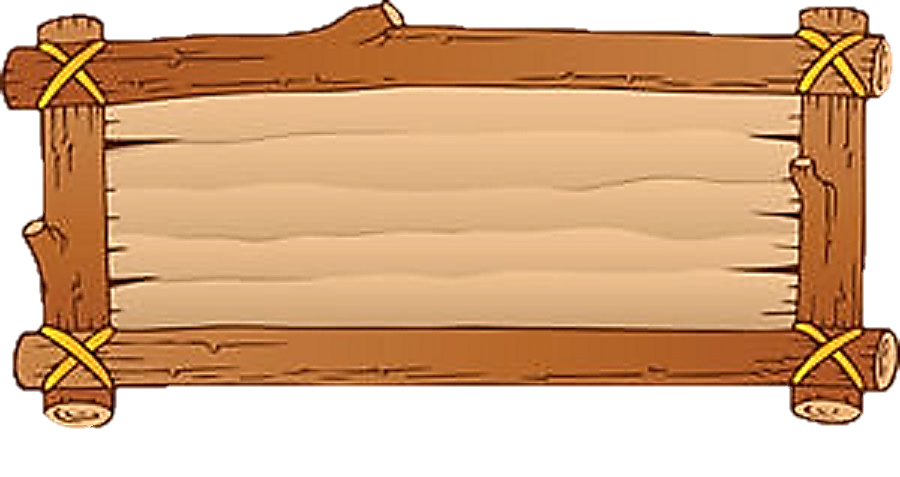 Con bướm thường sống ở đâu?
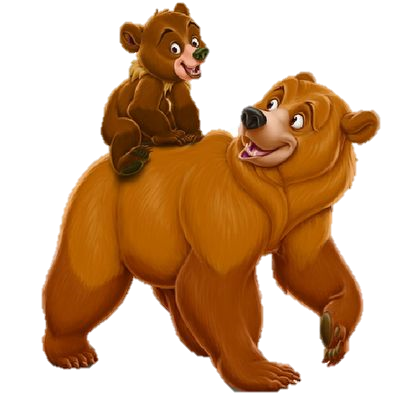 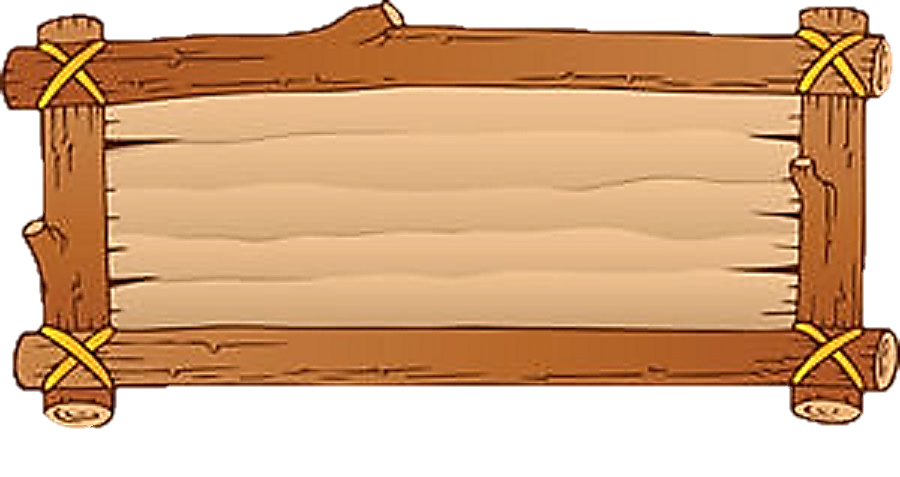 Đáp án: Trên không
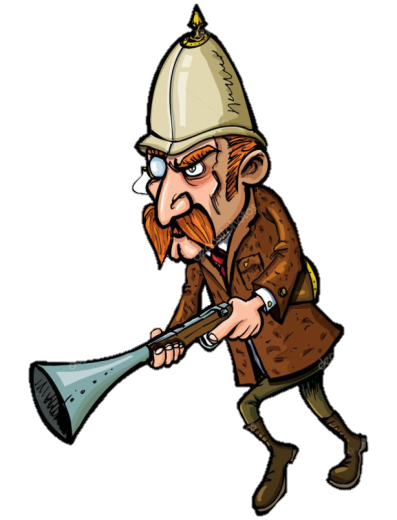 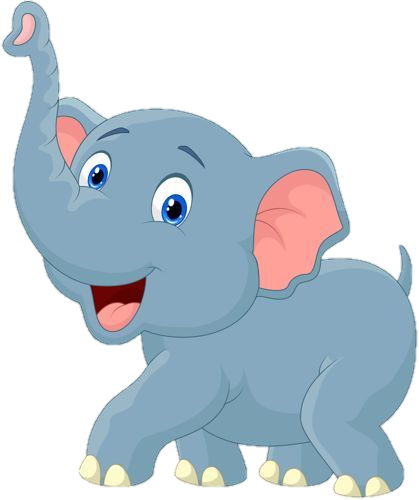 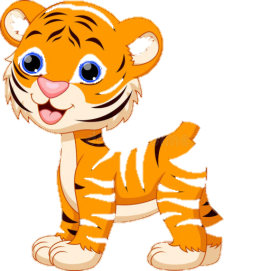 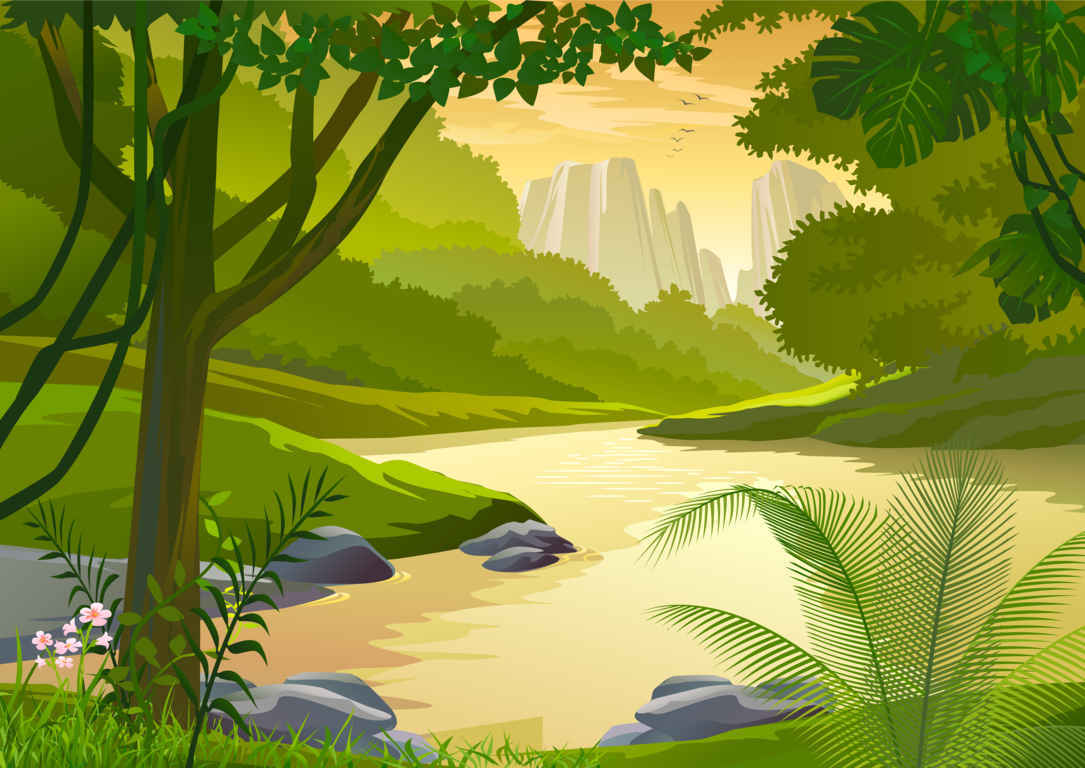 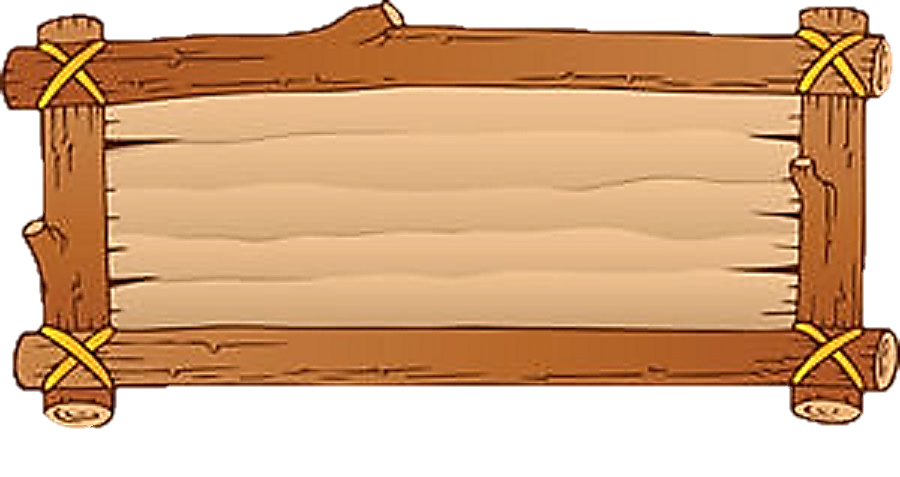 Con sâu có lợi hay có hại đối với cây cối?
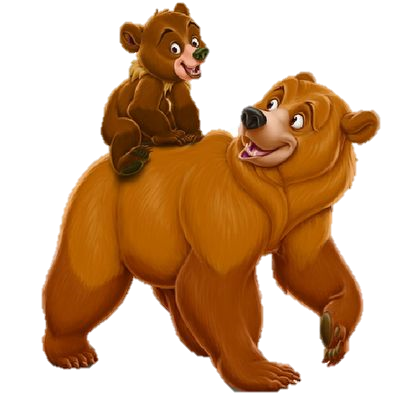 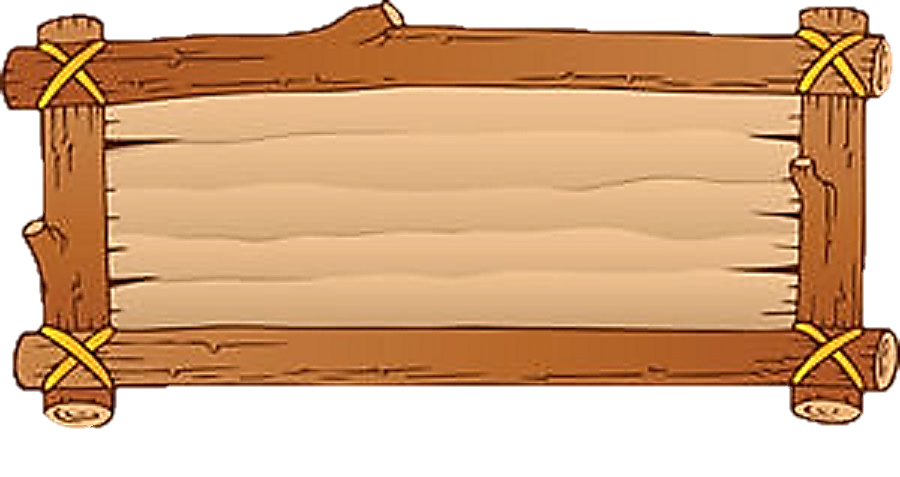 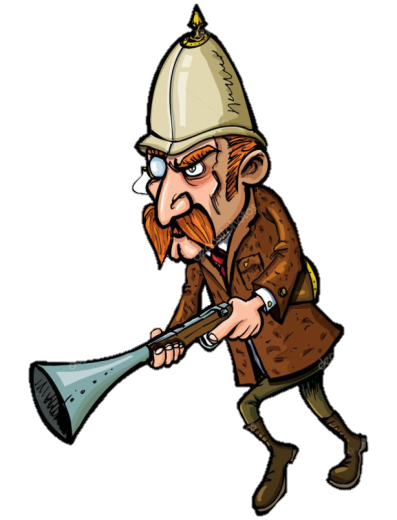 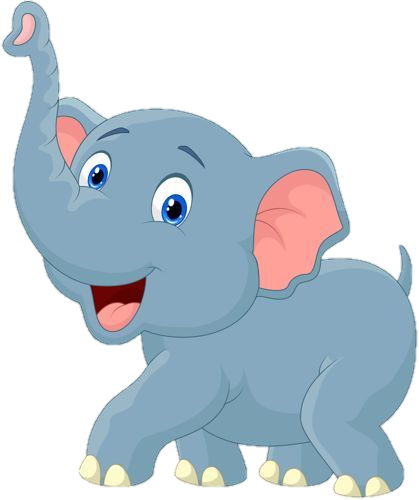 Đáp án: Có hại
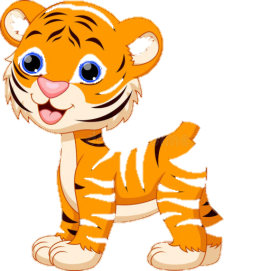 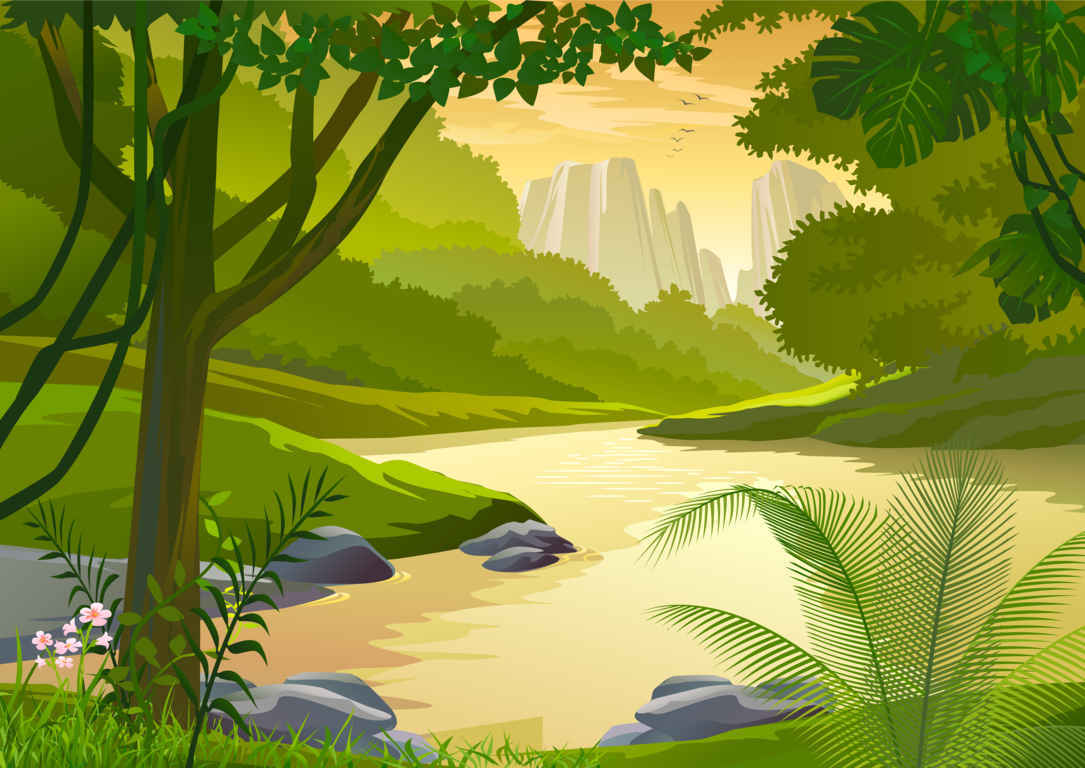 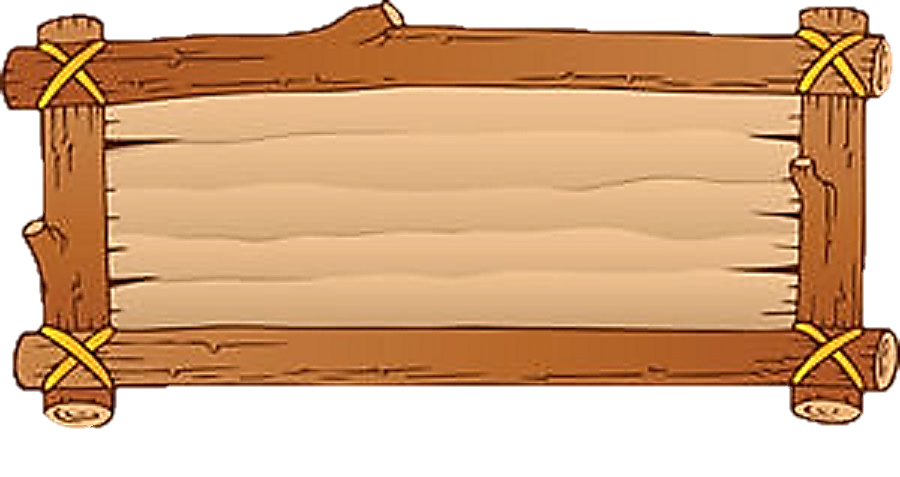 Con chim sống ở đâu?
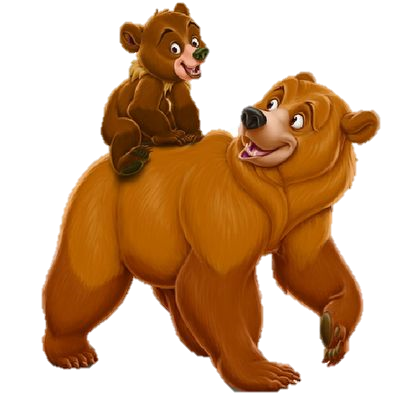 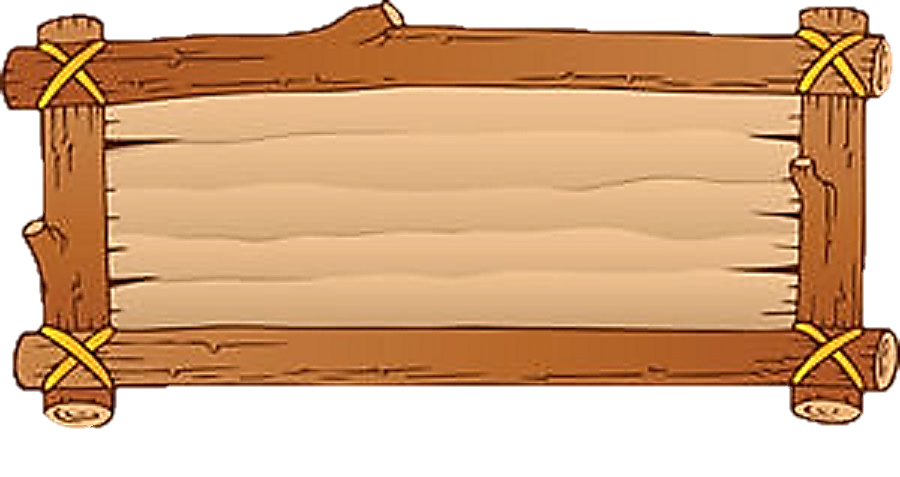 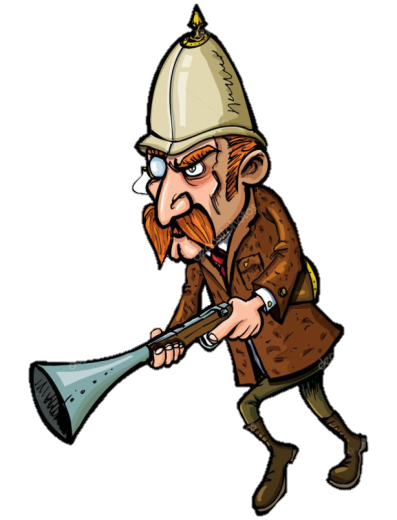 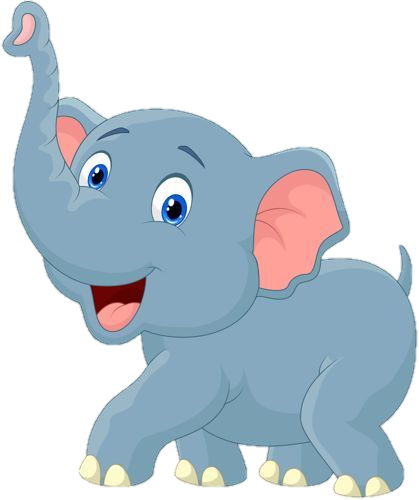 Đáp án: Trên không
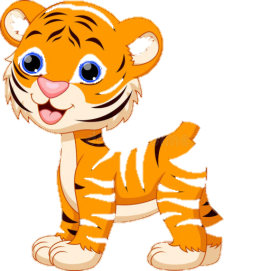 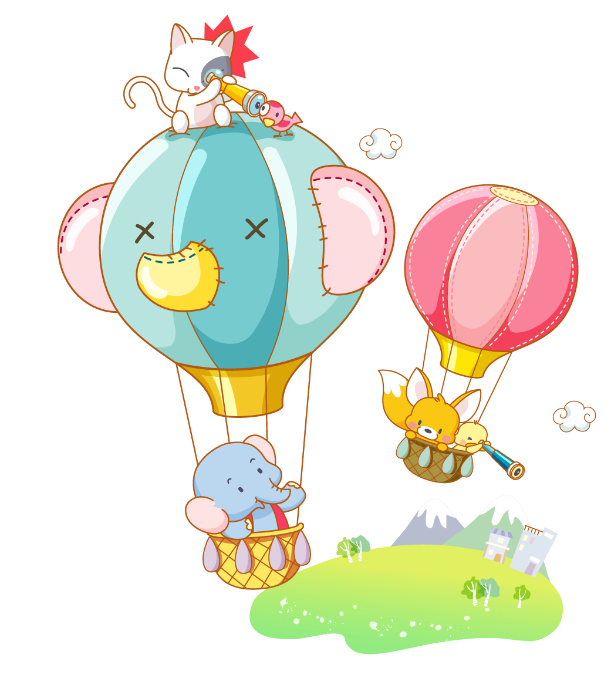 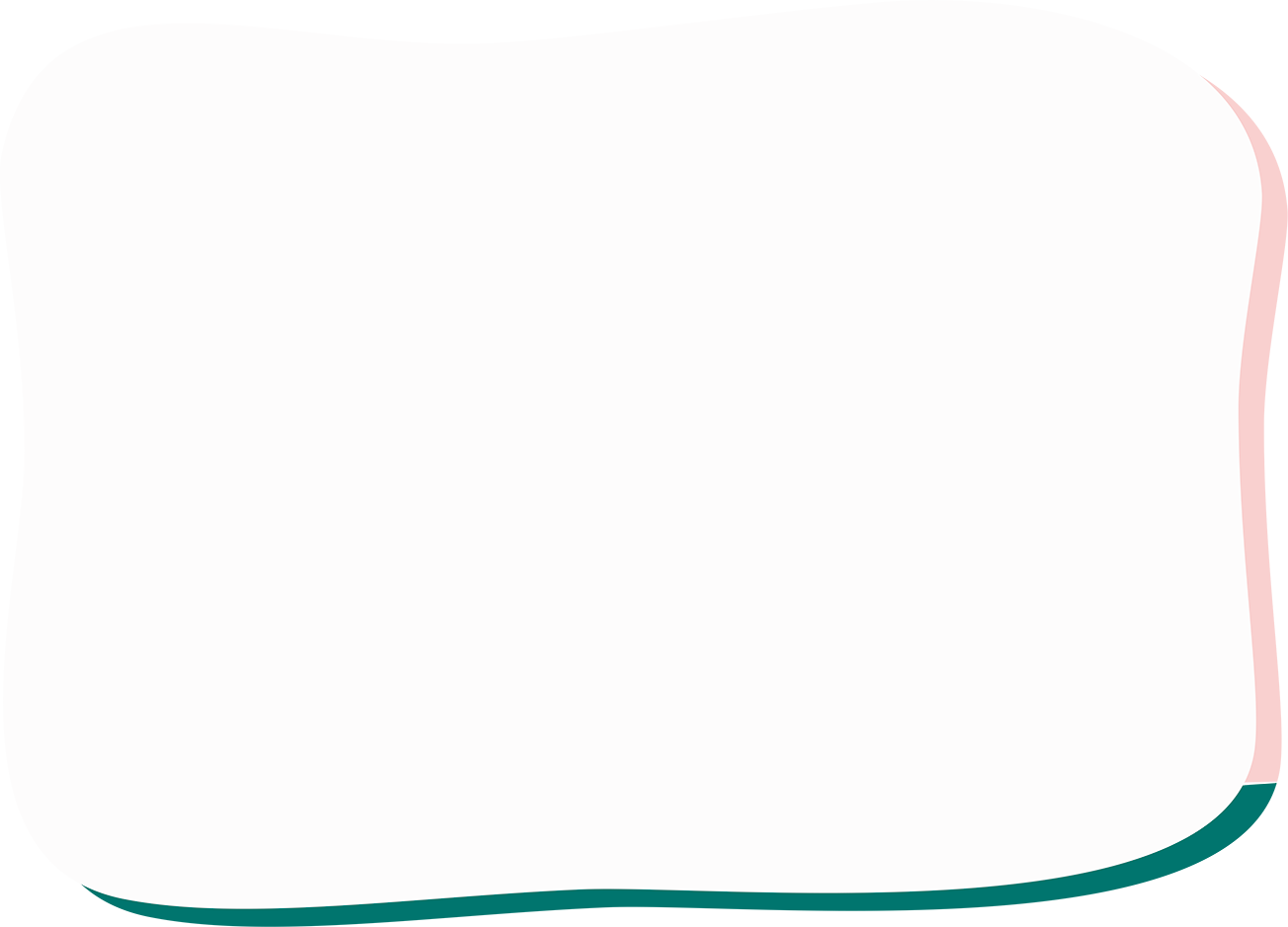 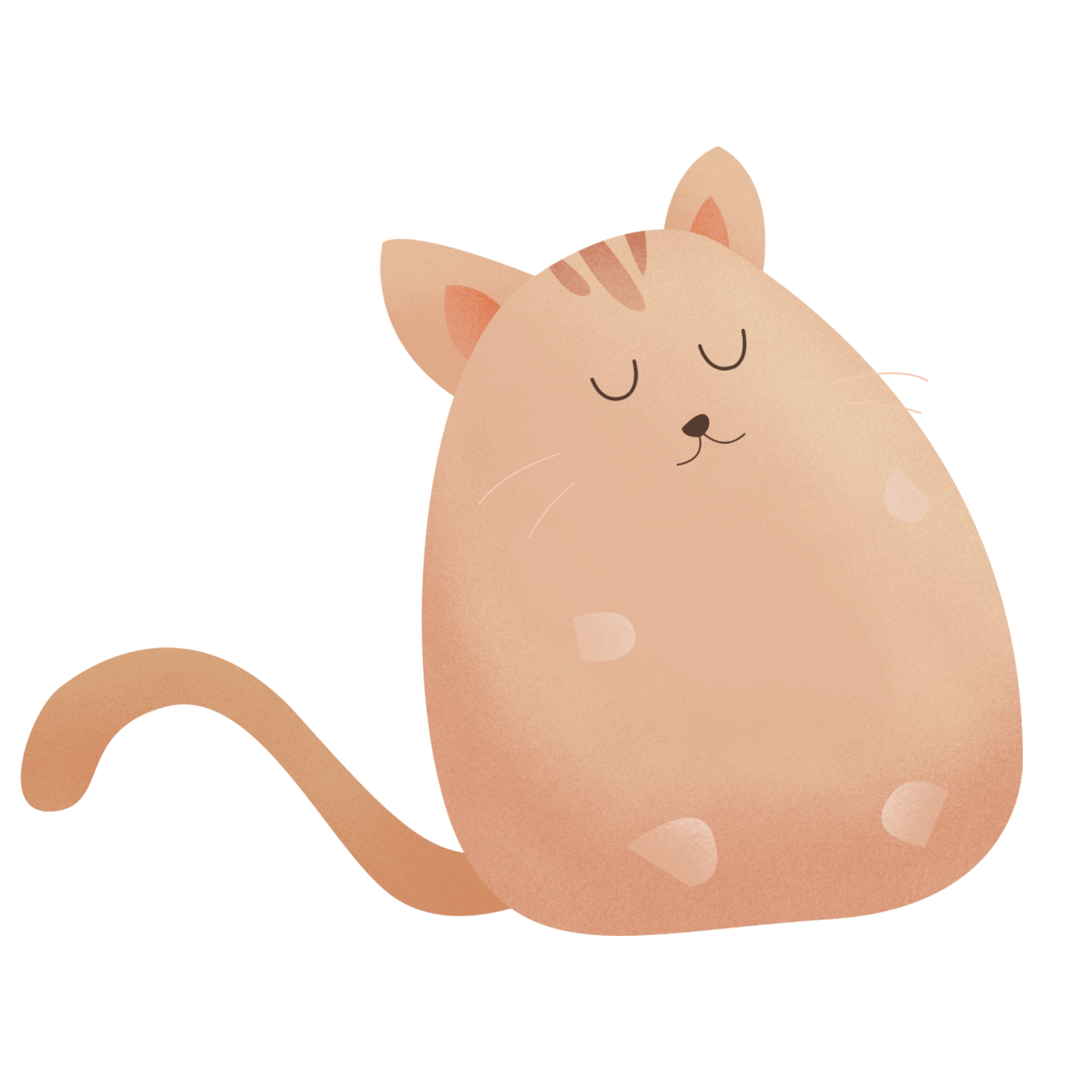 Vẽ tranh về con vật mà em 
yêu thích
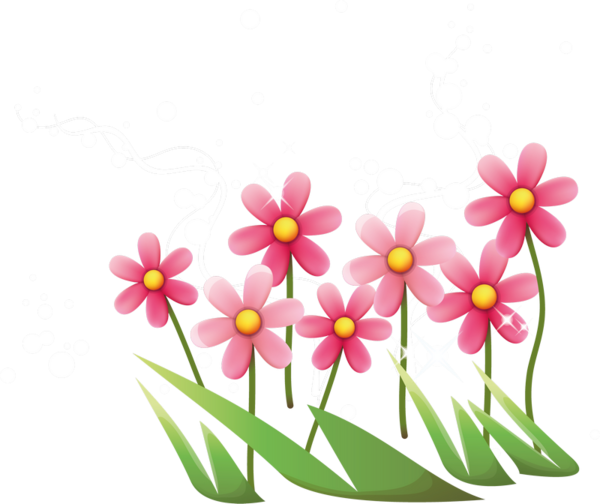 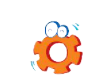 Báo cáo về: số lượng cây, con vật quan sát được theo mẫu
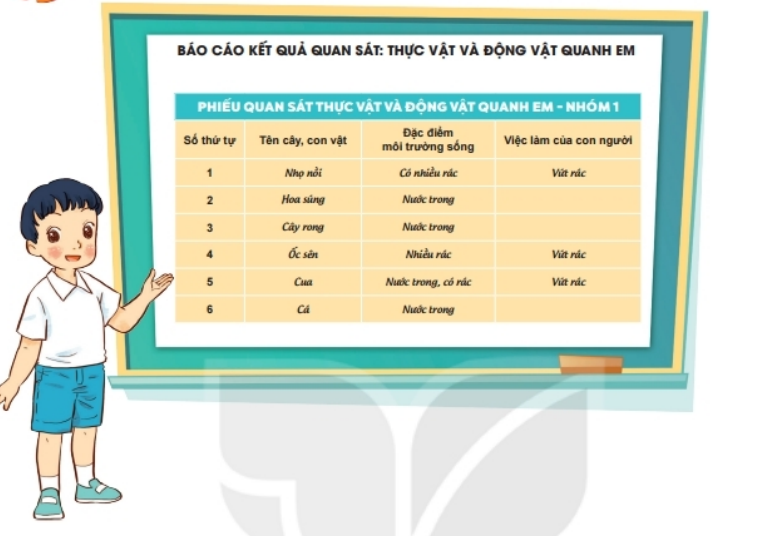 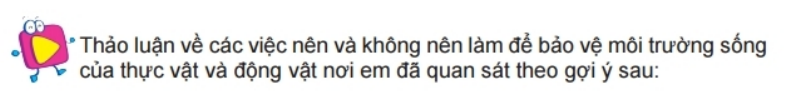 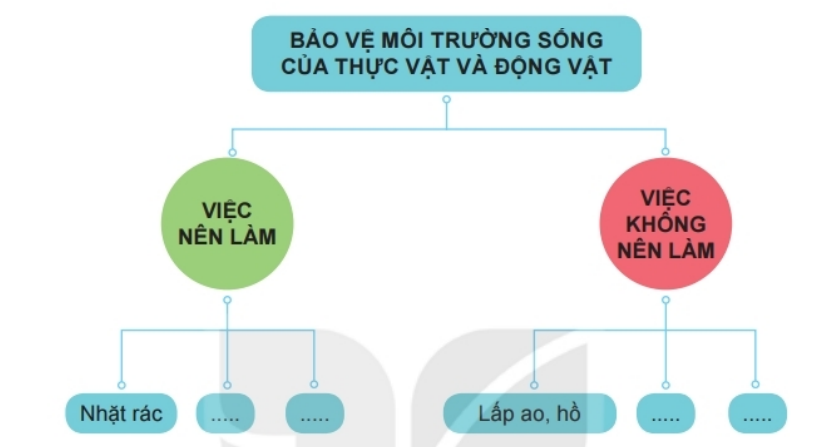 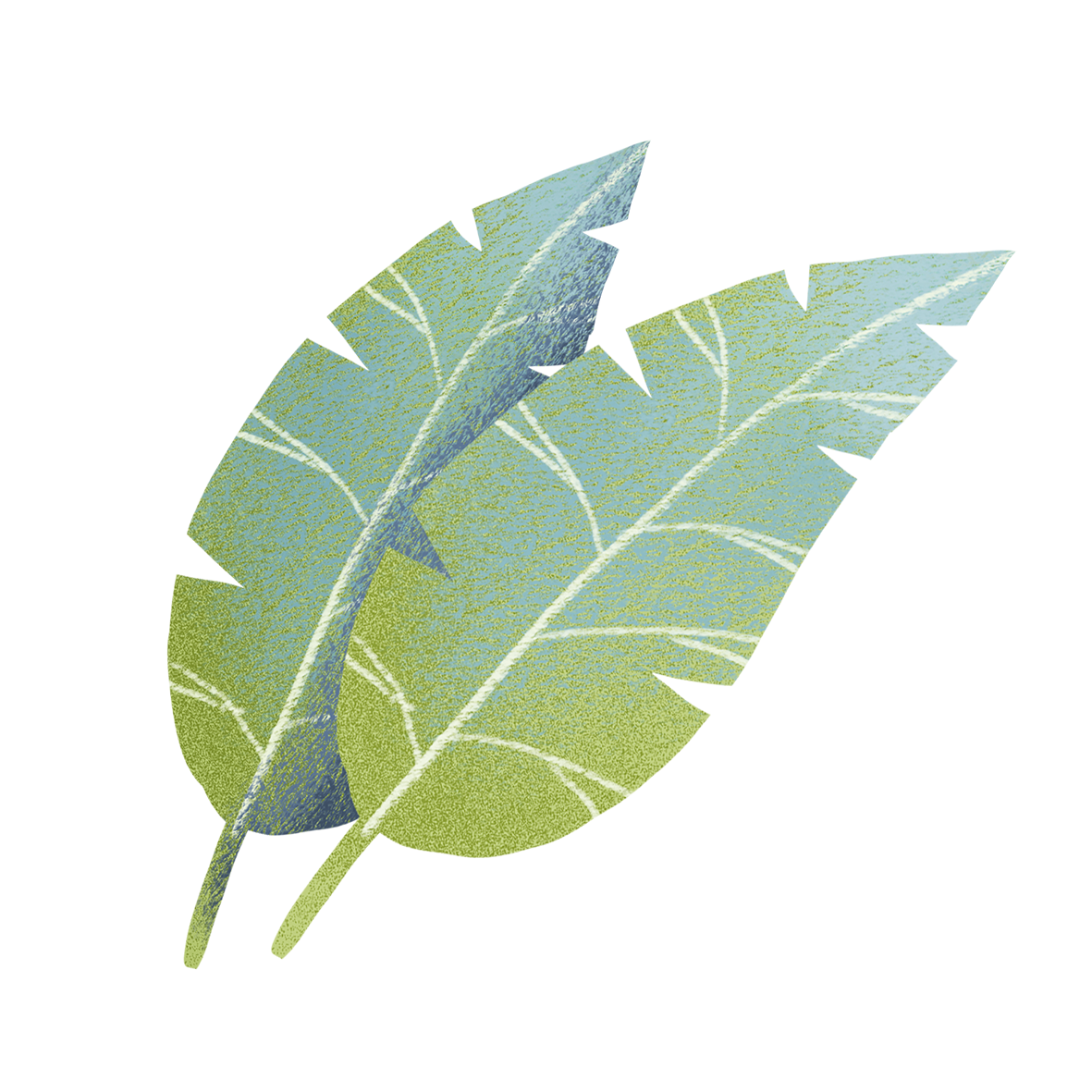 Việc nên và không nên làm để bảo vệ môi trường 
sống của động vật và thực vật
Việc nên làm: Trồng nhiều cây xanh, tiết kiệm điện, tiết kiệm giấy, giảm thiểu sử dụng túi ni long, sử dụng năng lượng mặt trời…..
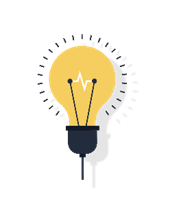 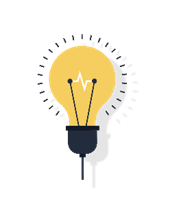 Việc không nên làm: Bẻ cây, hái hoa; vứt rác bừa bãi, giết hại động vật bừa bãi, chặt rừng, lấp ao, hồ, dẫm lên cây cỏ….
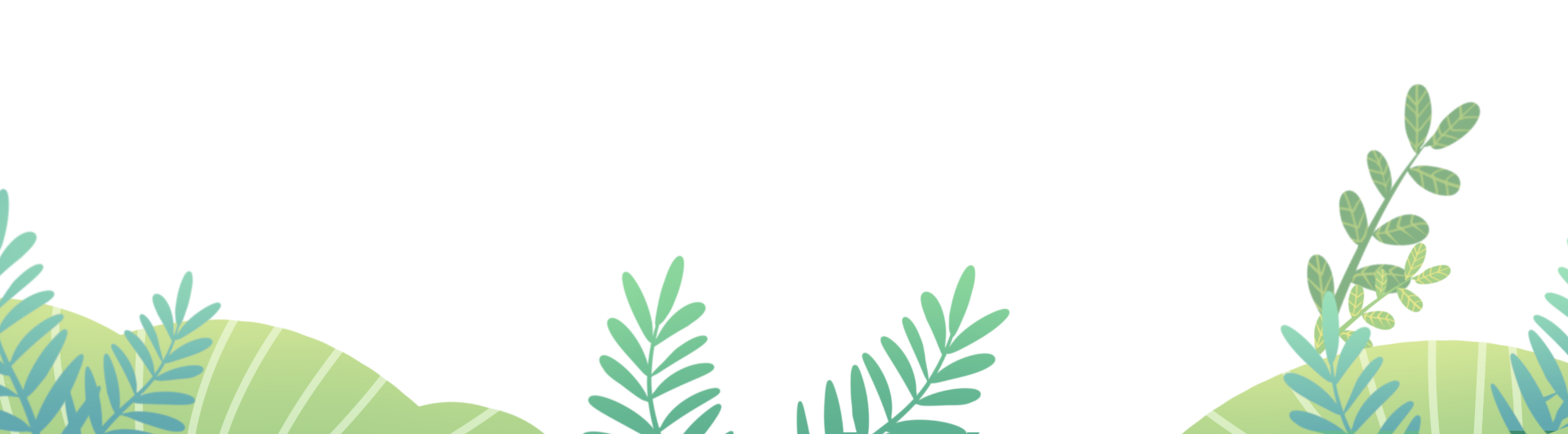 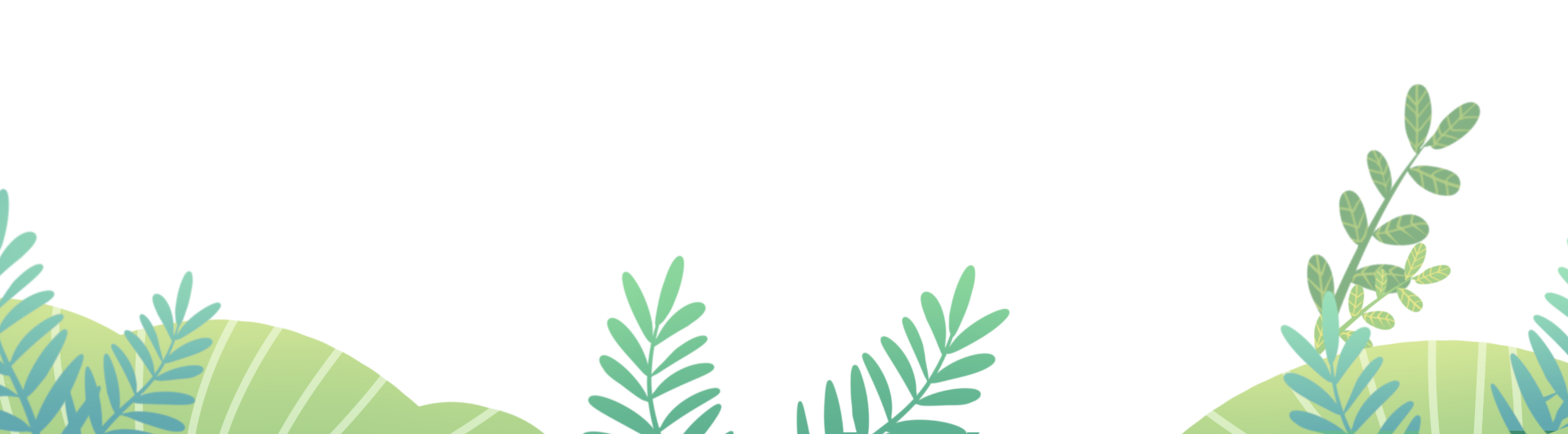 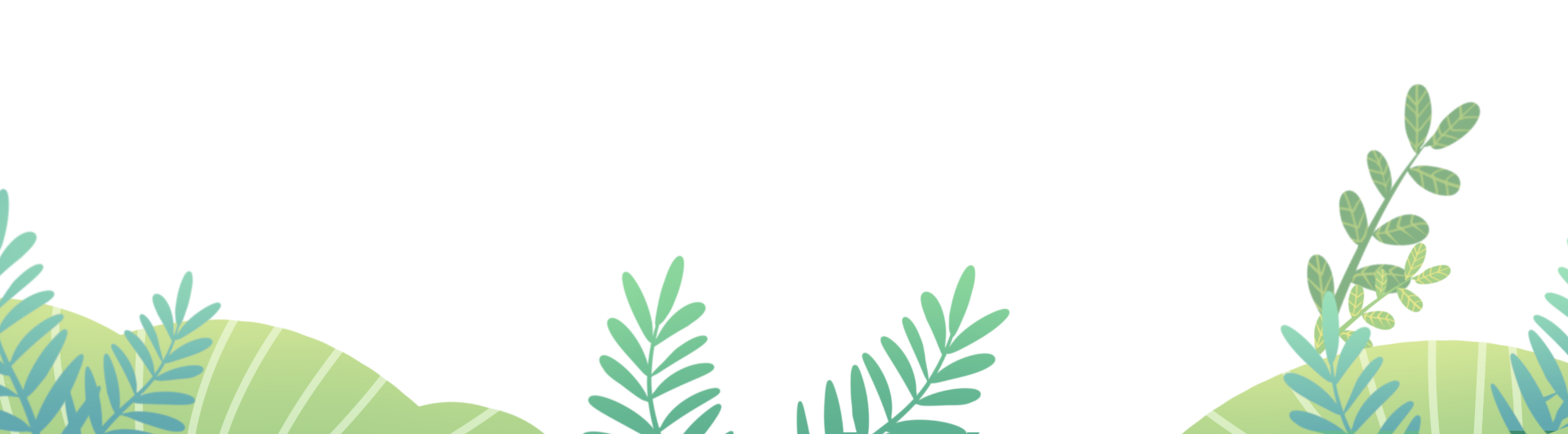 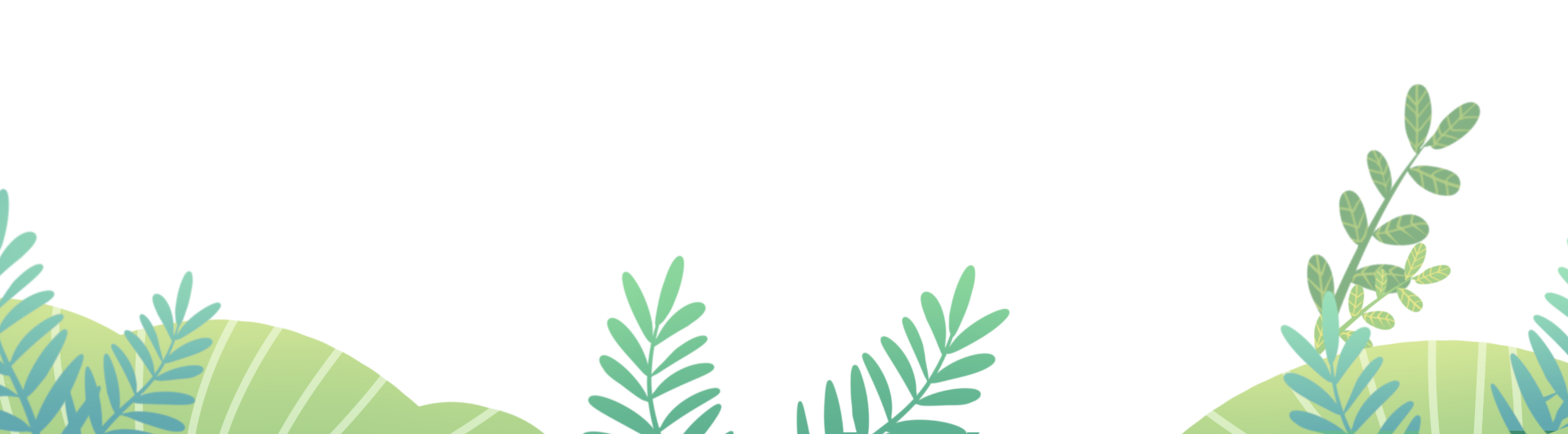 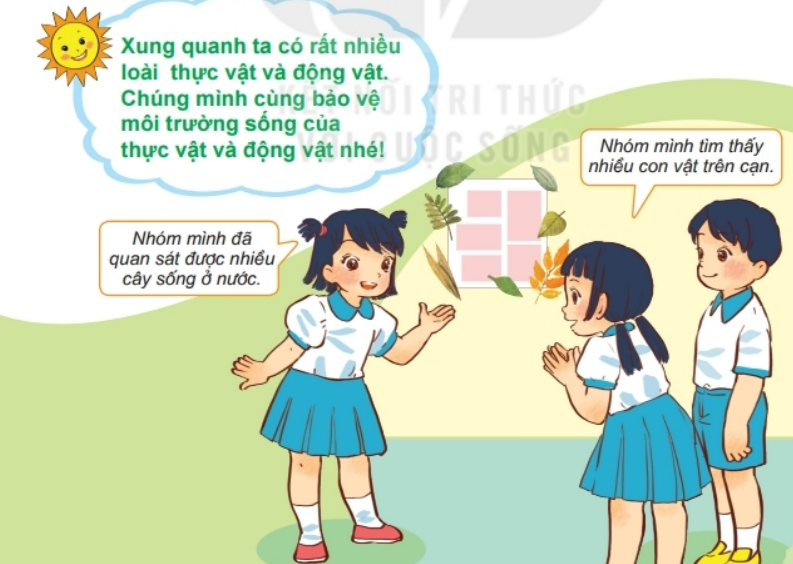 Các em có suy nghĩ giống bạn về động vật, thực vật mình tìm hiểu không?
Hình vẽ ai? Các bạn đang làm gì?
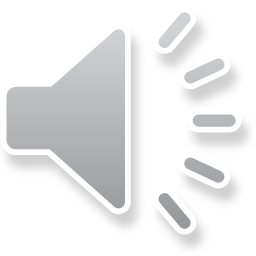 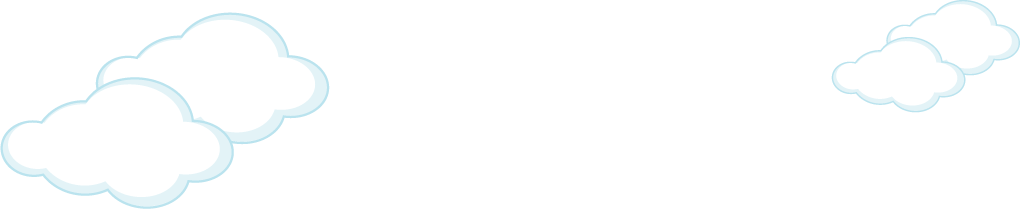 Củng cố bài học
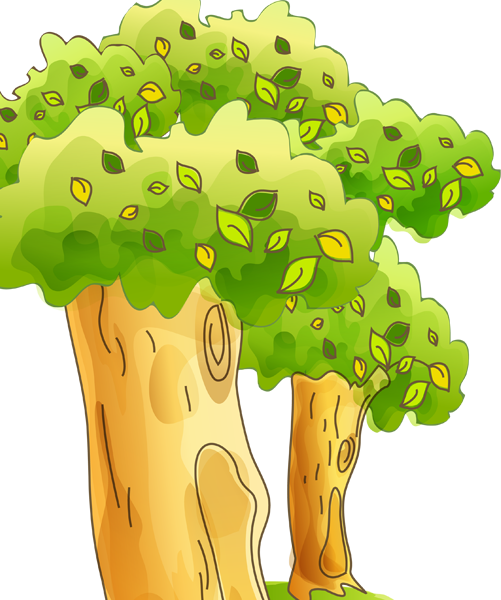 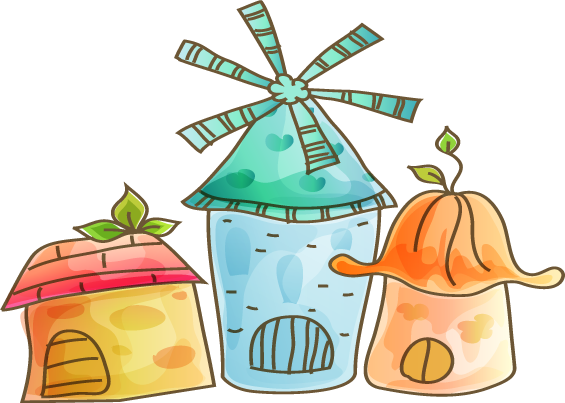 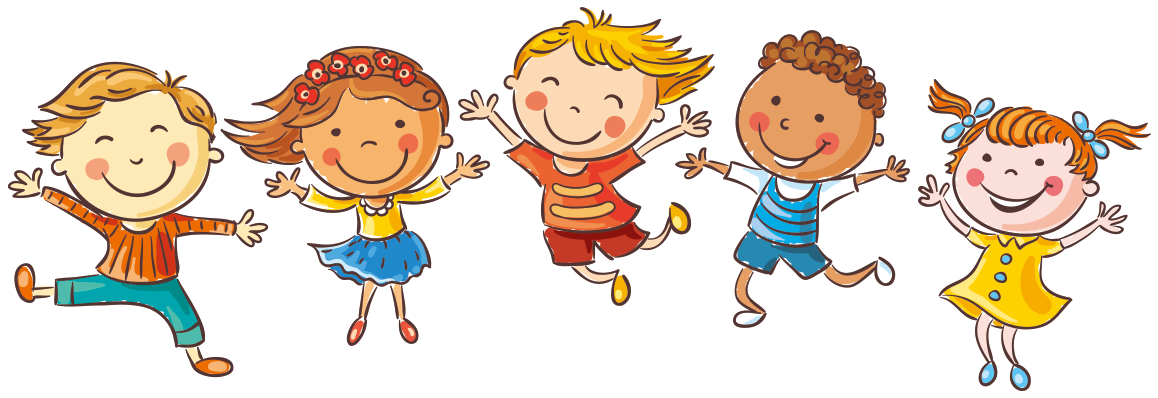 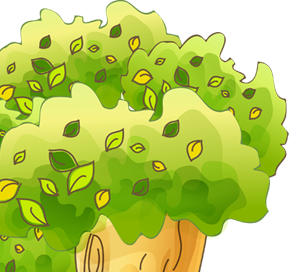 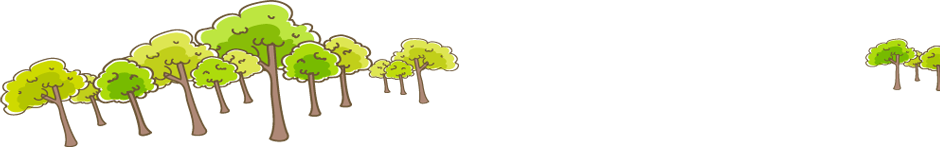 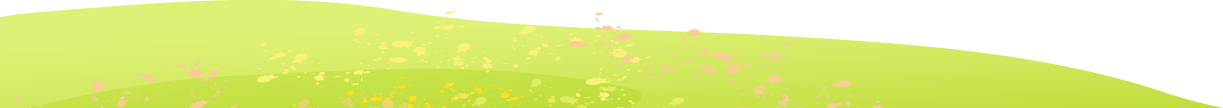 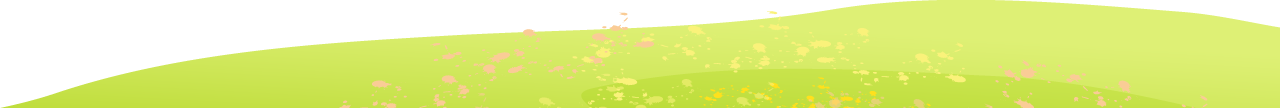